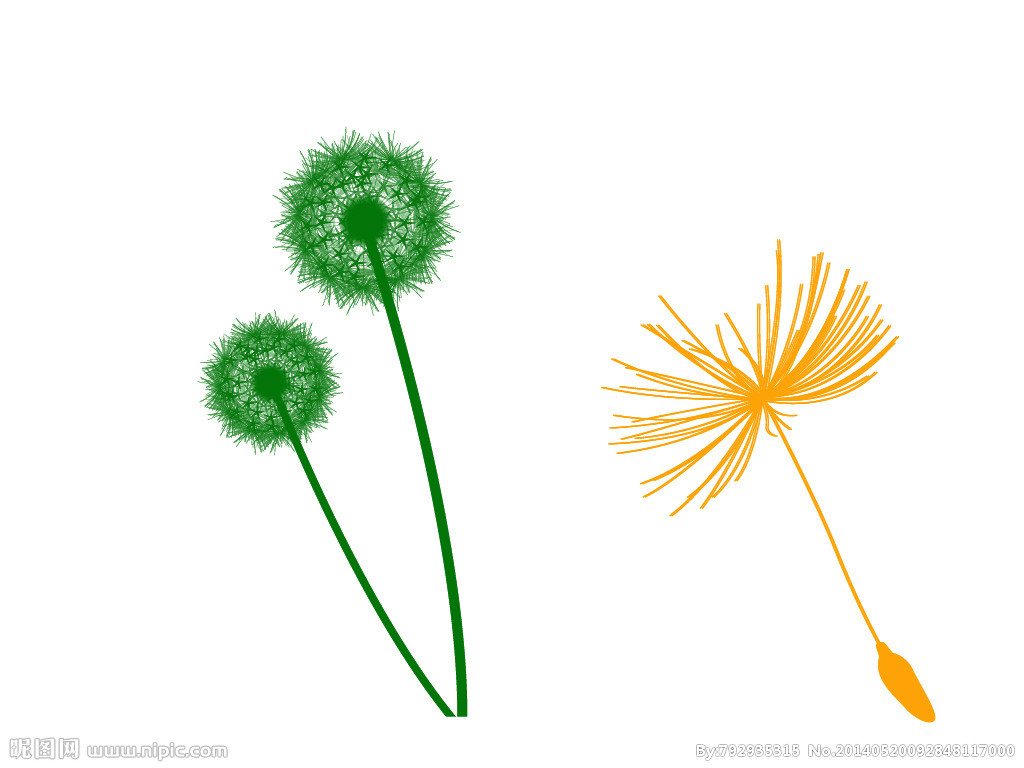 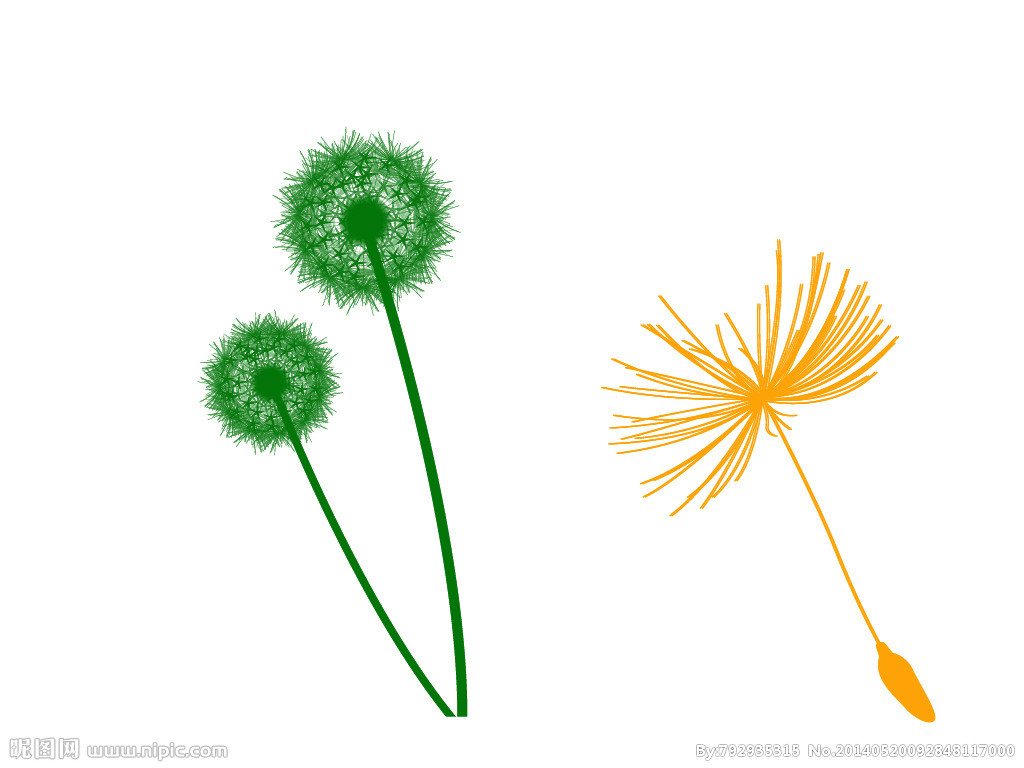 杜威的实用主义儿童教育观
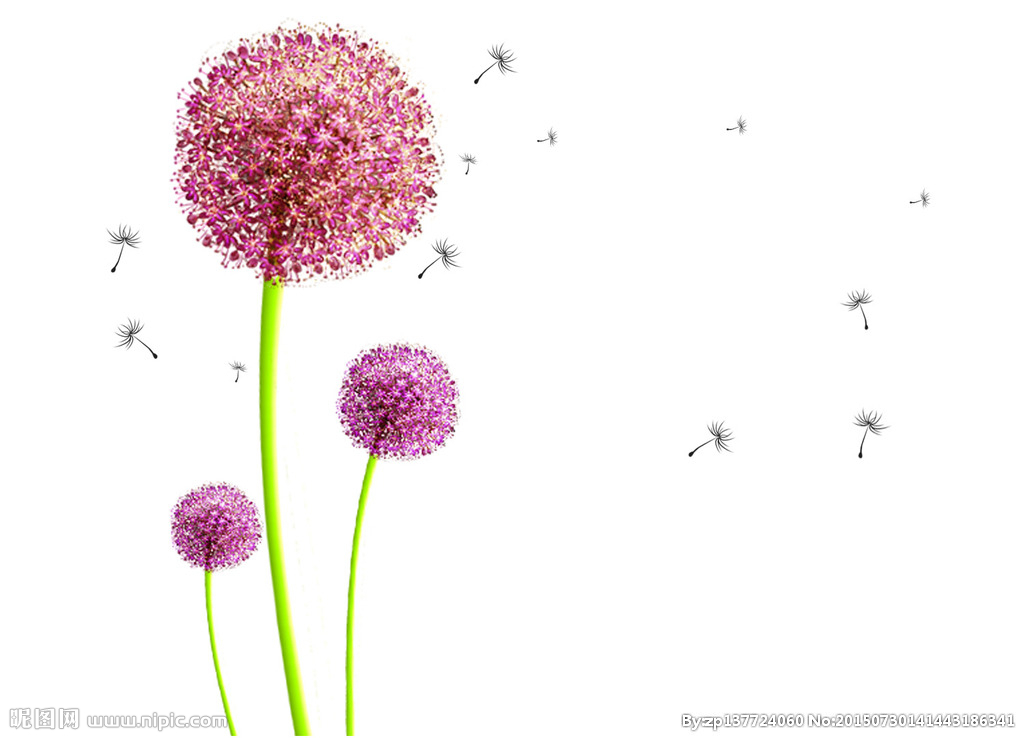 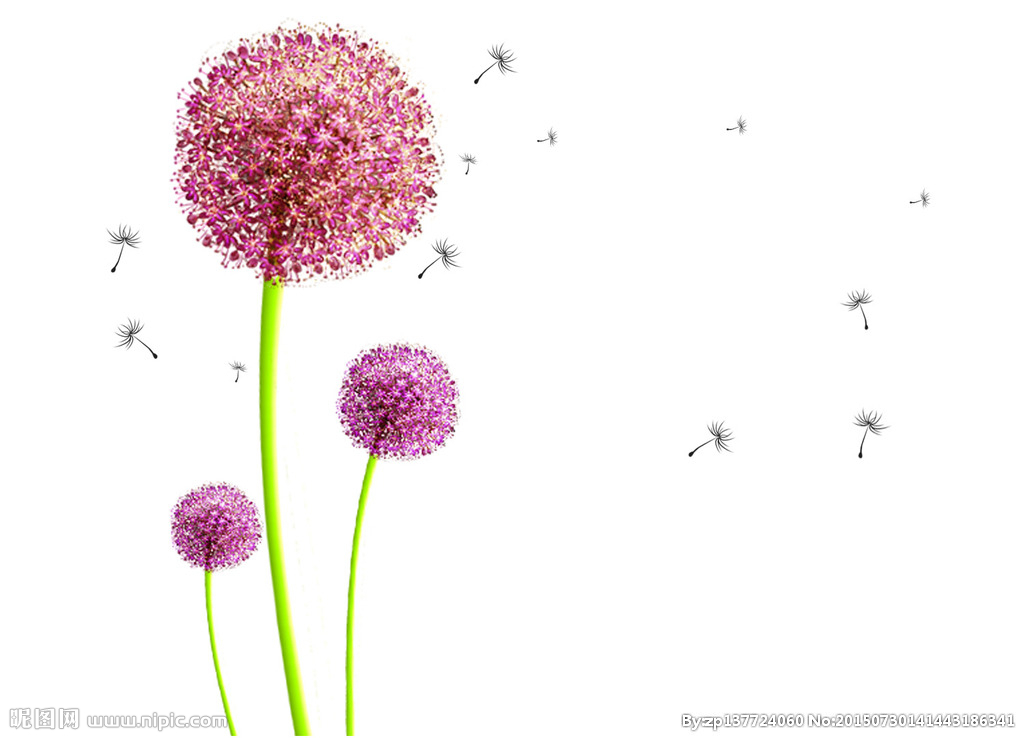 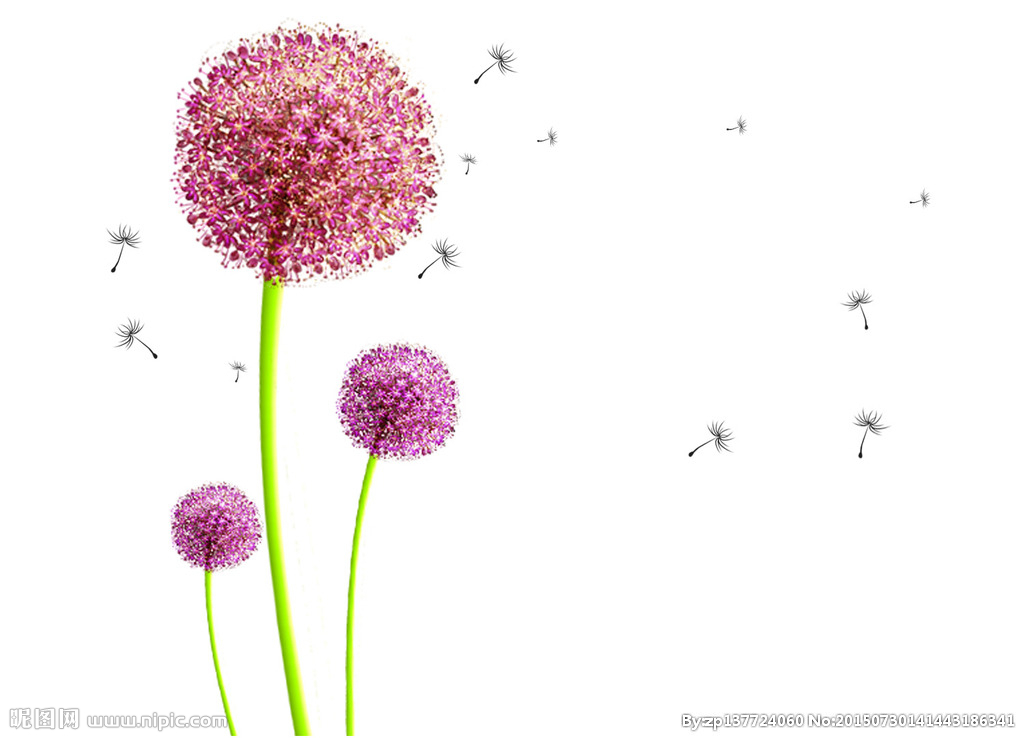 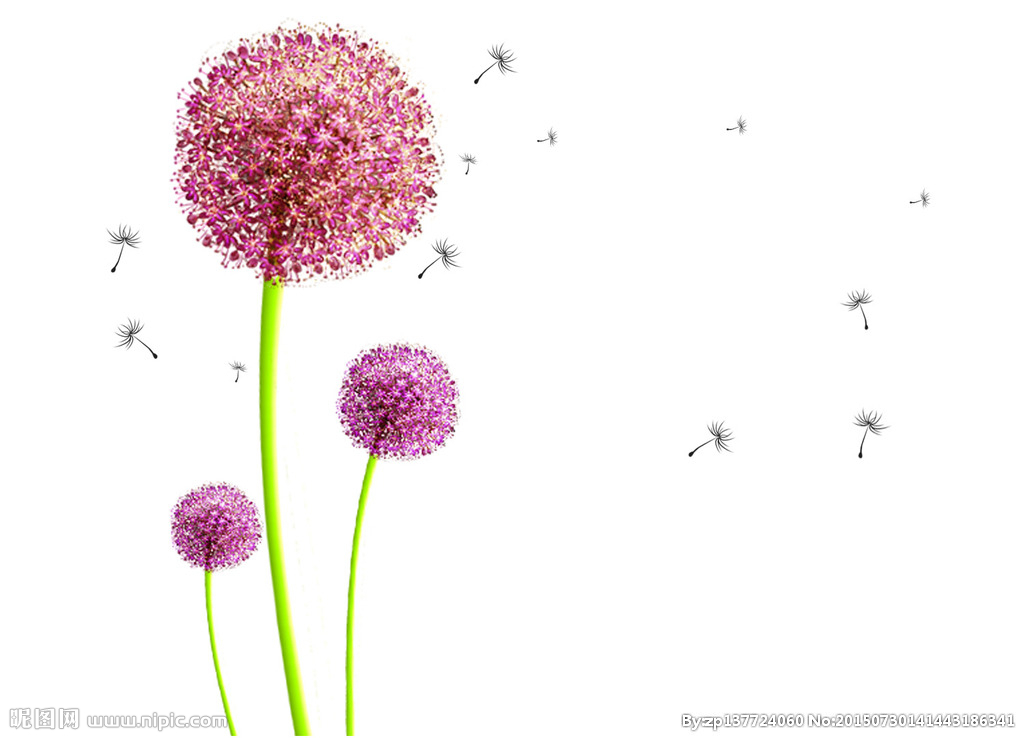 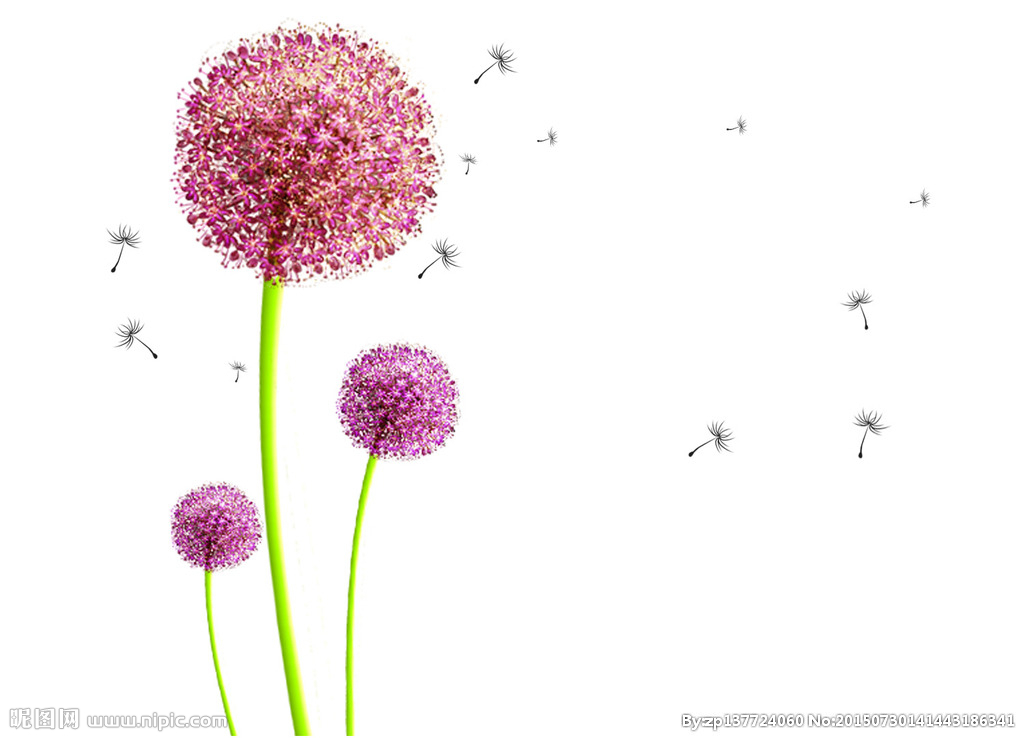 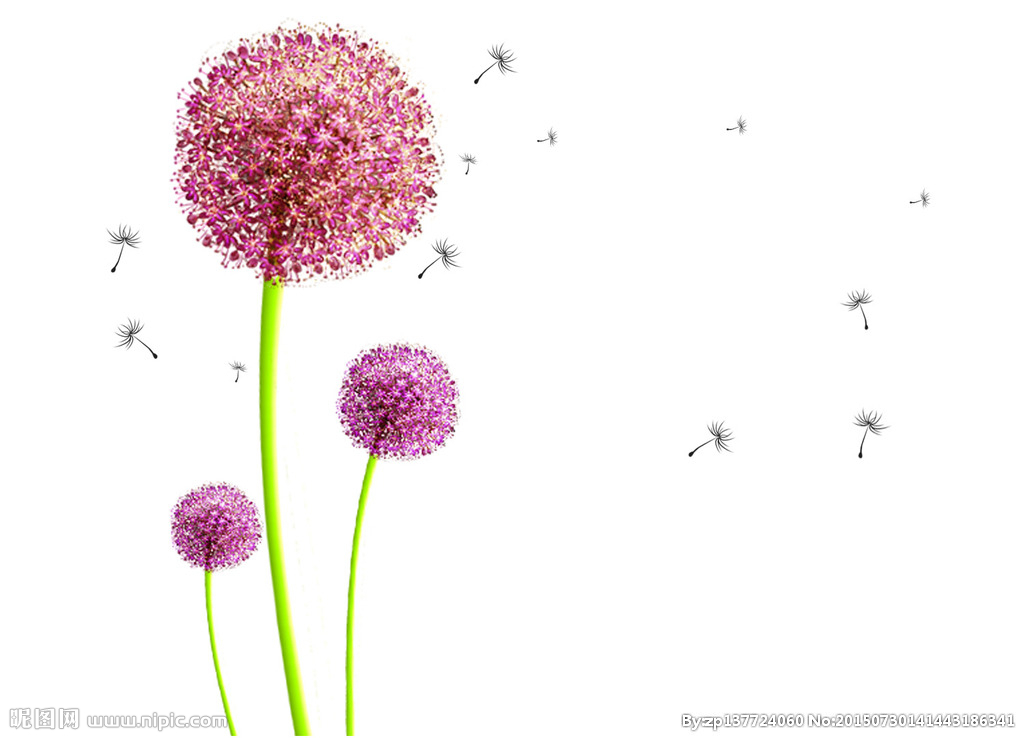 杜威简介
约翰·杜威美国早期机能主义心理学的重要代表，著名的实用主义哲学家、教育家和心理学家。生于佛蒙特州，在佛蒙特大学读书。后来他在霍普金斯大学的赫尔门下学习  他于1879年毕业于佛蒙特大学，五四运动前后他曾来中国讲学，促进了实用主义在中国的传播。
  他的思想成了美国继实用主义之后而起的实验主义哲学体系，而且也是间接影响到新教育──所谓进步主义教育──实施与理论的一位教育哲学家。
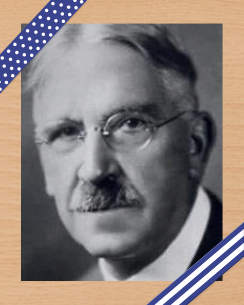 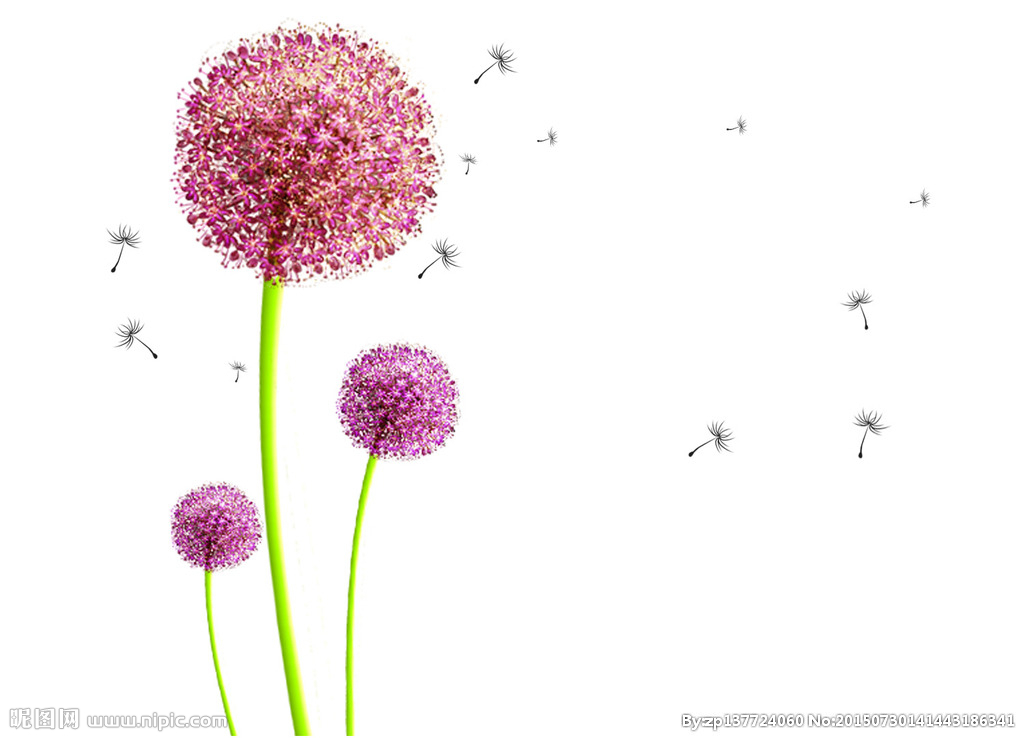 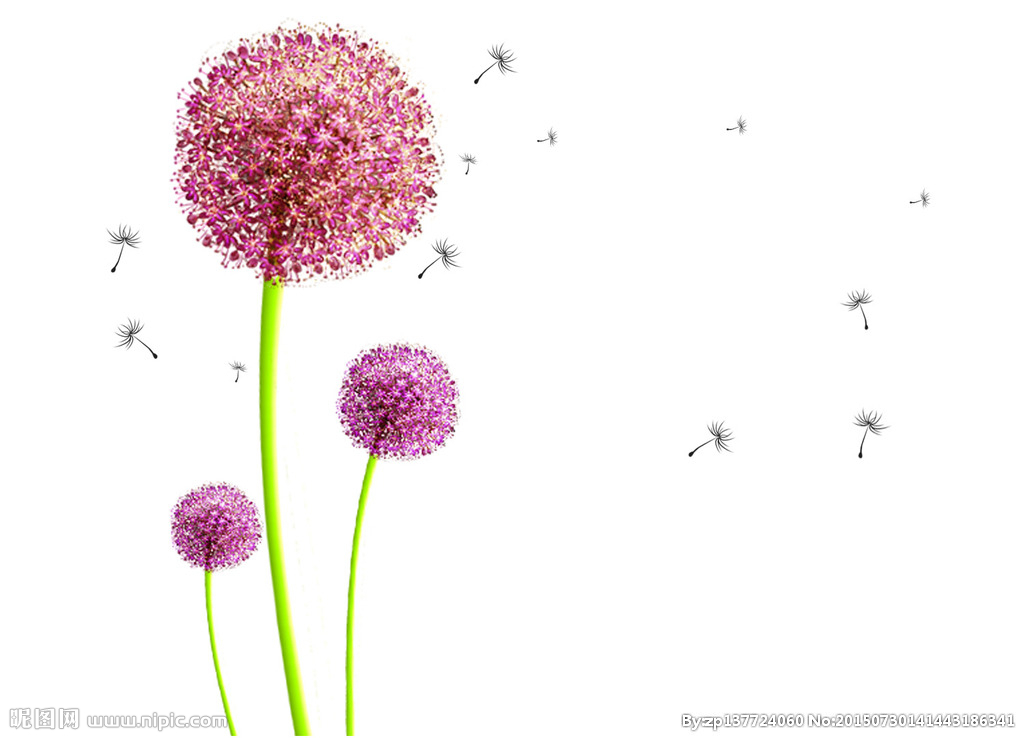 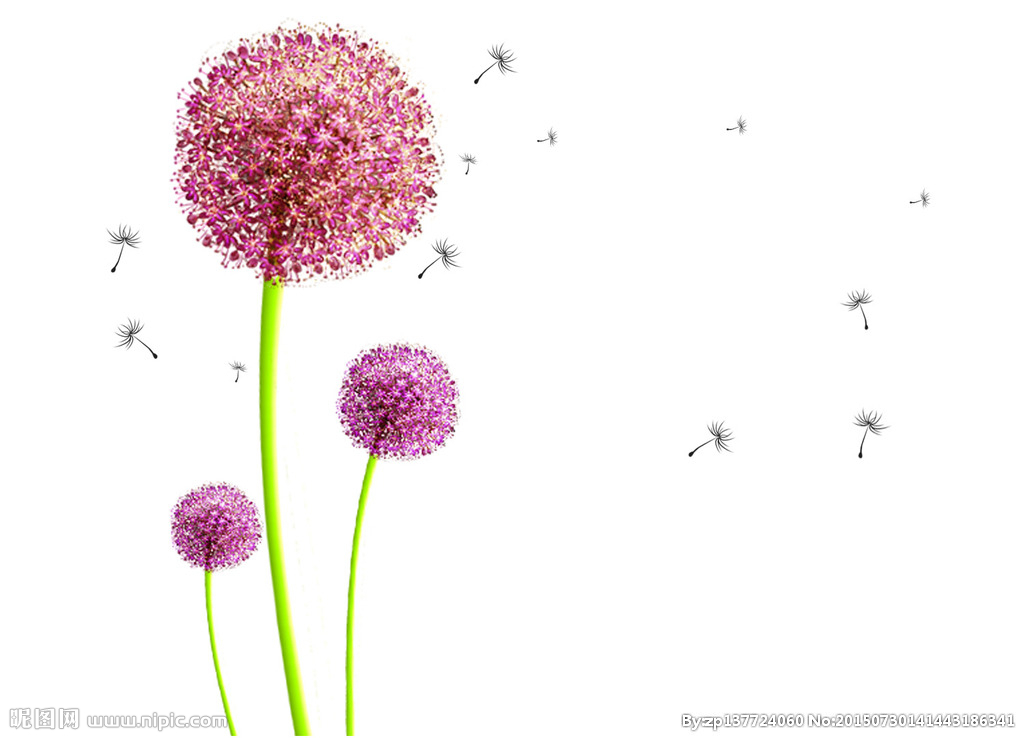 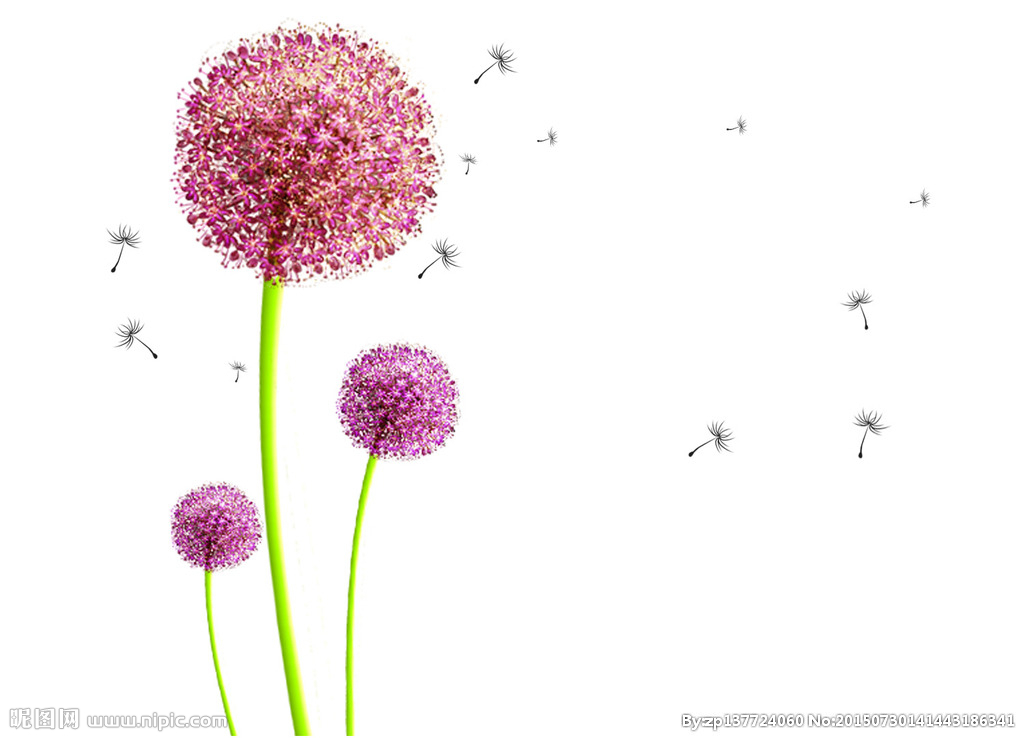 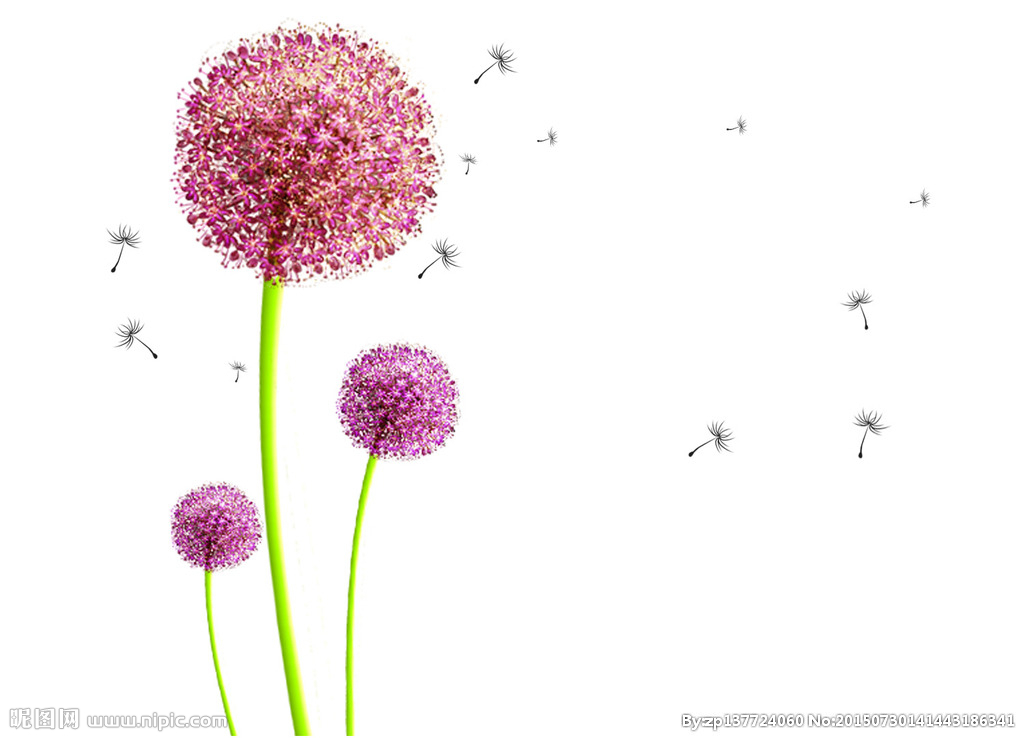 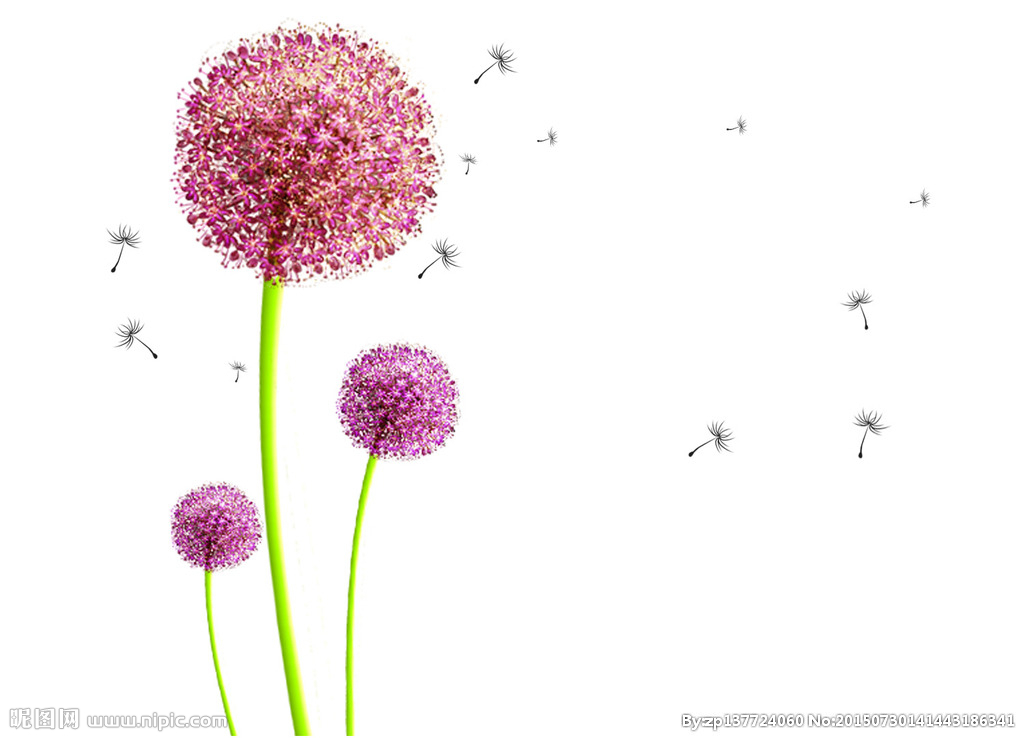 实用主义儿童教育观
“教育即生长”
  “、
“教育即经验的     继续不断的改造”
教育本质
实用主义儿童教育观
教育目的
教育无目的
教学的基本原则
从做中学
关于教育本质
教育即生长
、教育即生活”、教育即经验的继续不断的改造”。
)关于教学的基本原则
Lorem ipsum dolor sit amet, consectetur
关于教育目的
Lorem ipsum dolor sit amet, consectetur
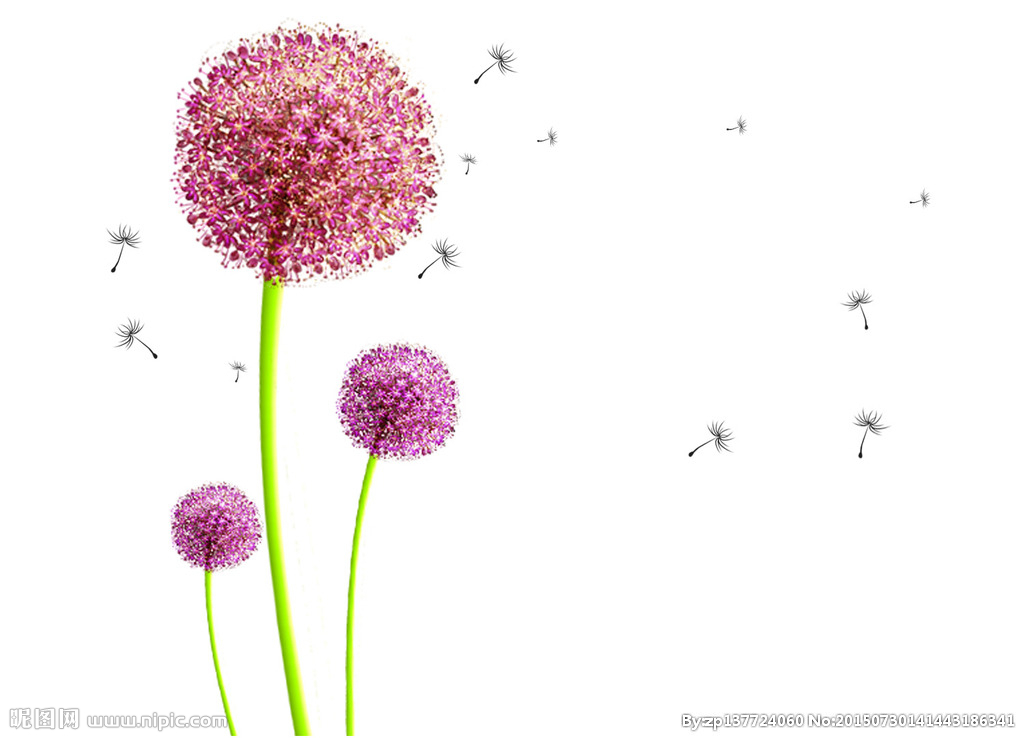 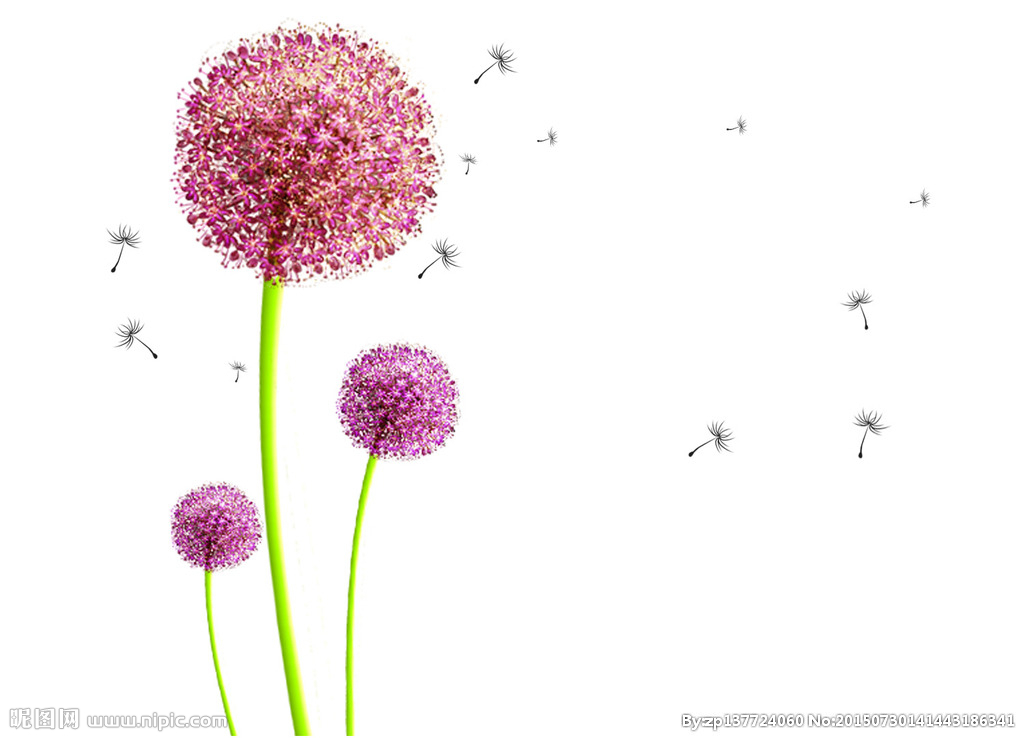 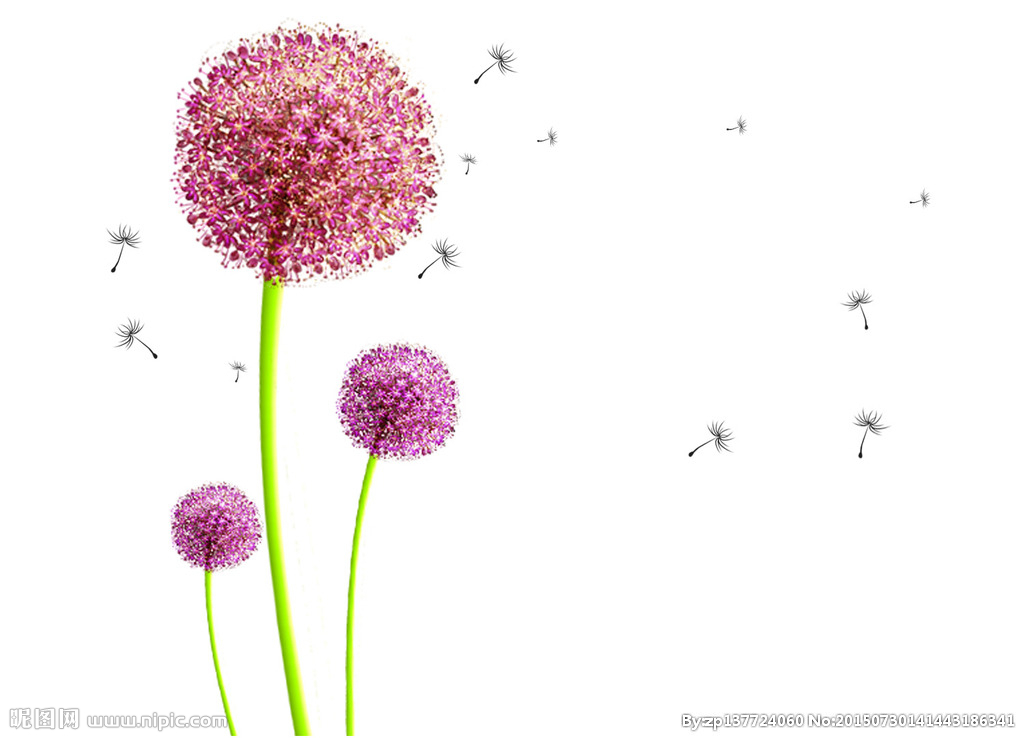 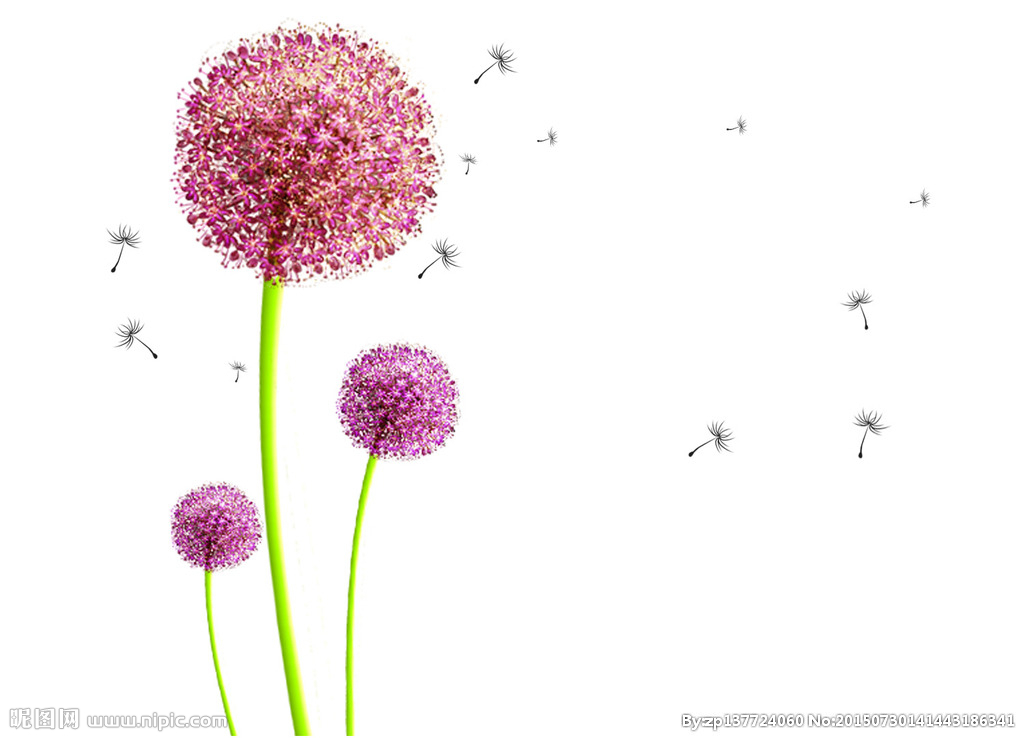 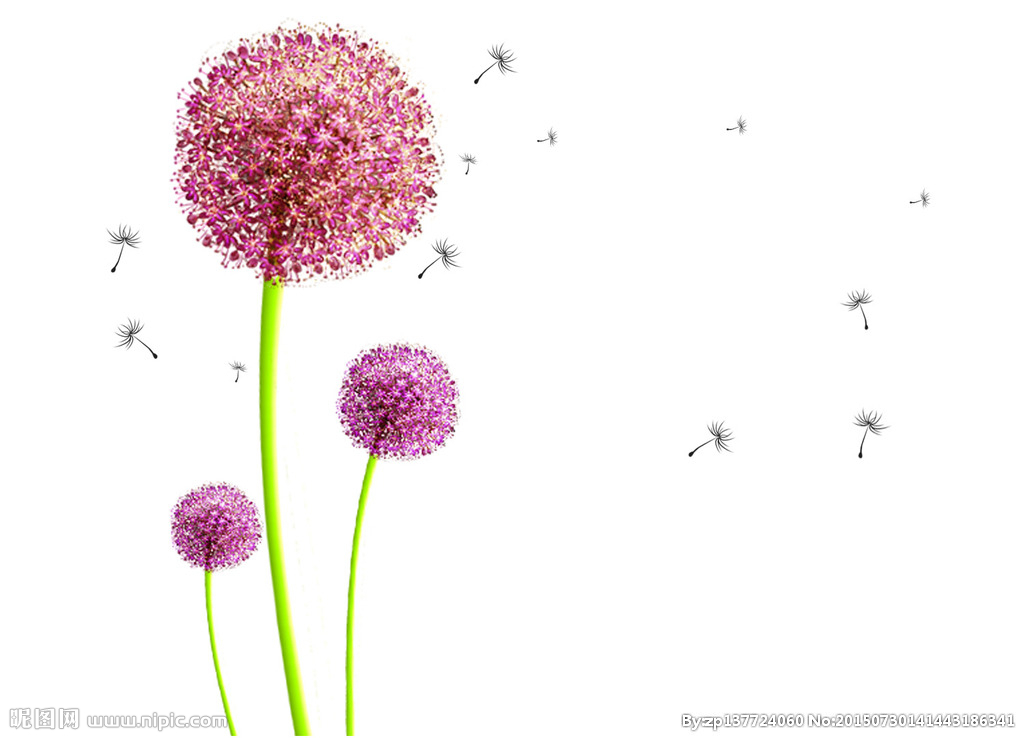 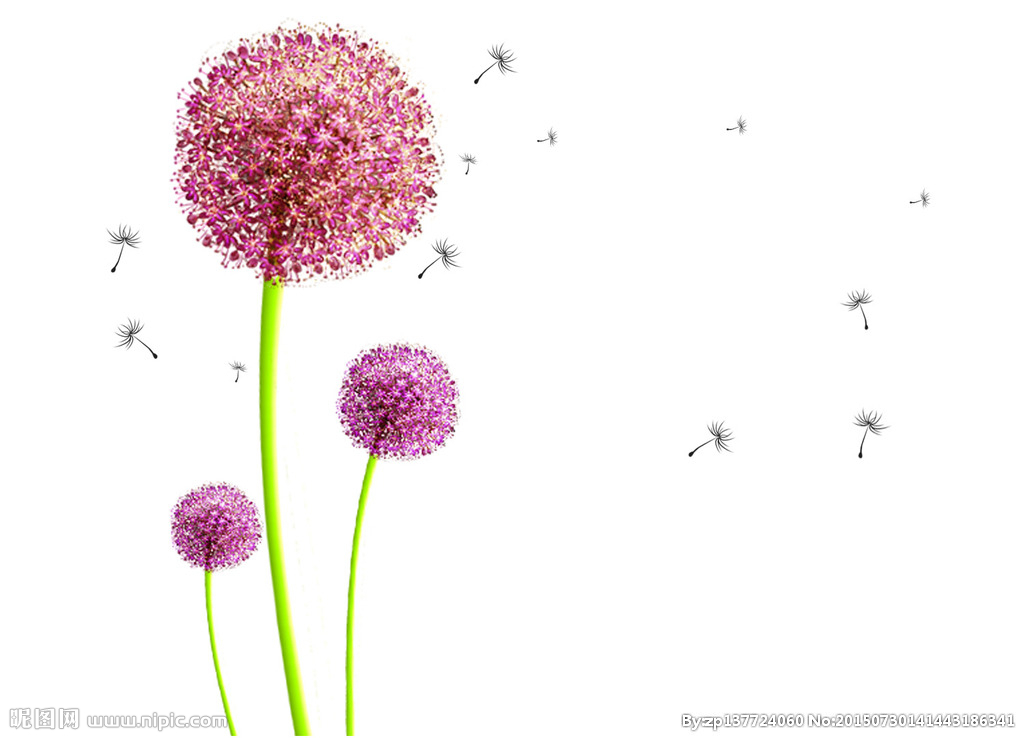 教育即生长
杜威提出生长论，要求使儿童得到充分的发展，要求建立新兴的师生关系，要求尊重儿童，要求教师参与学校的管理。表达了一种新的教育观和发展观。教育与生长的目的在于过程自身，生长是一个持续不断的过程，没有终极目标，是机体与环境相互作用的过程和结果。儿童个体的充分生长不仅仅是达到社会目的的一个手段和工具，它本身就是民主主义的要求。
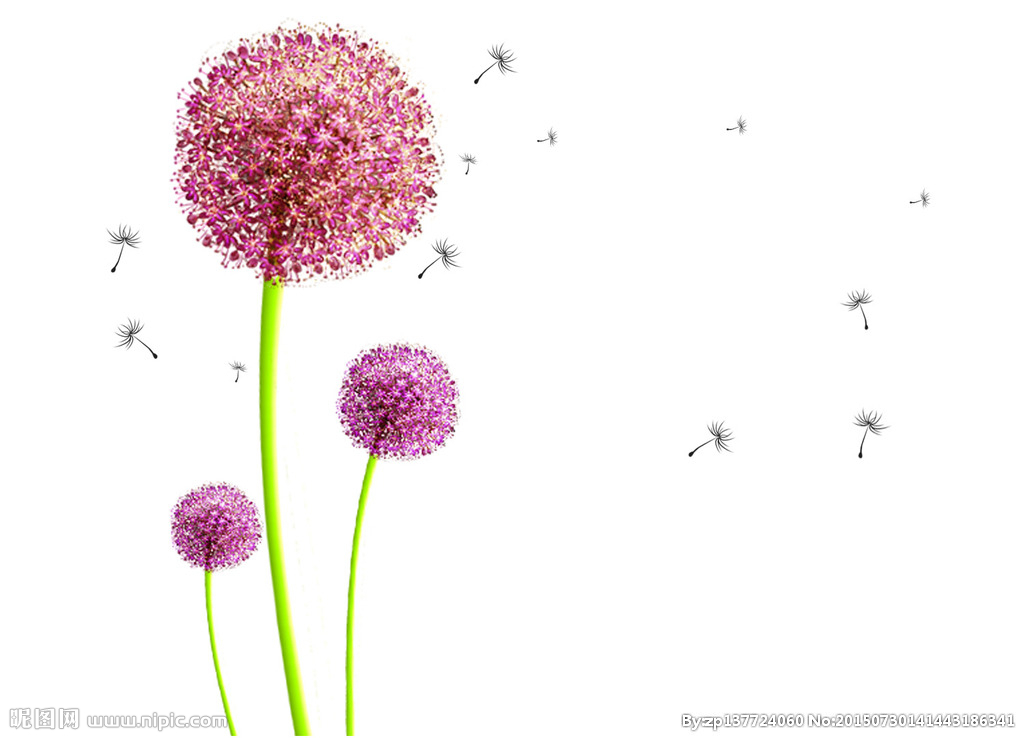 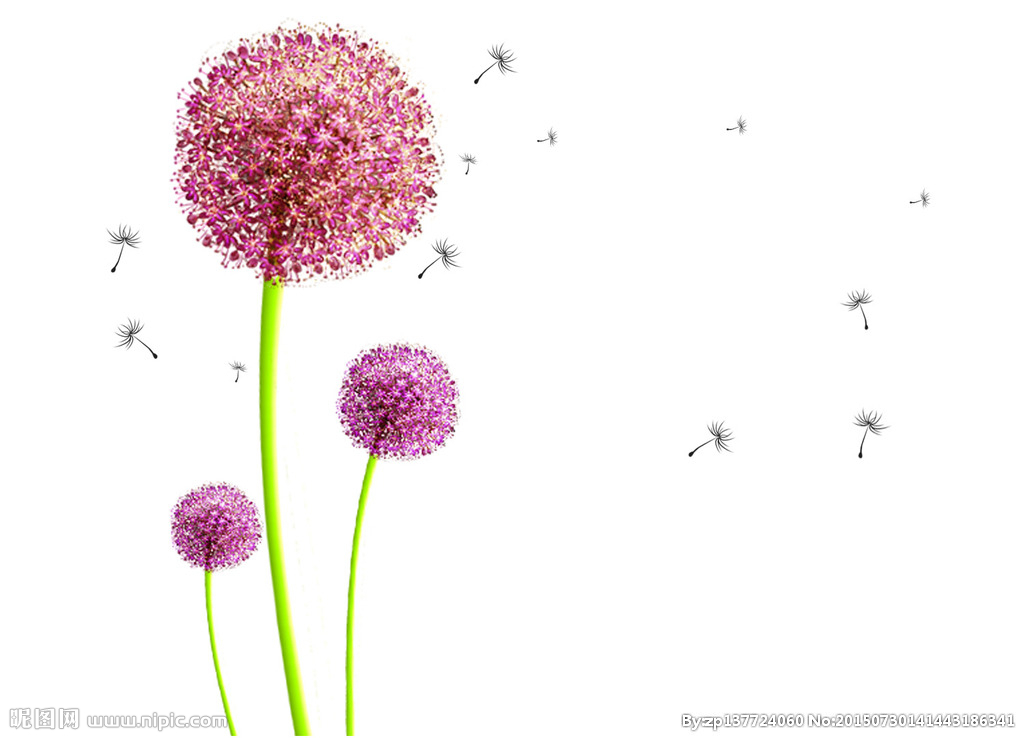 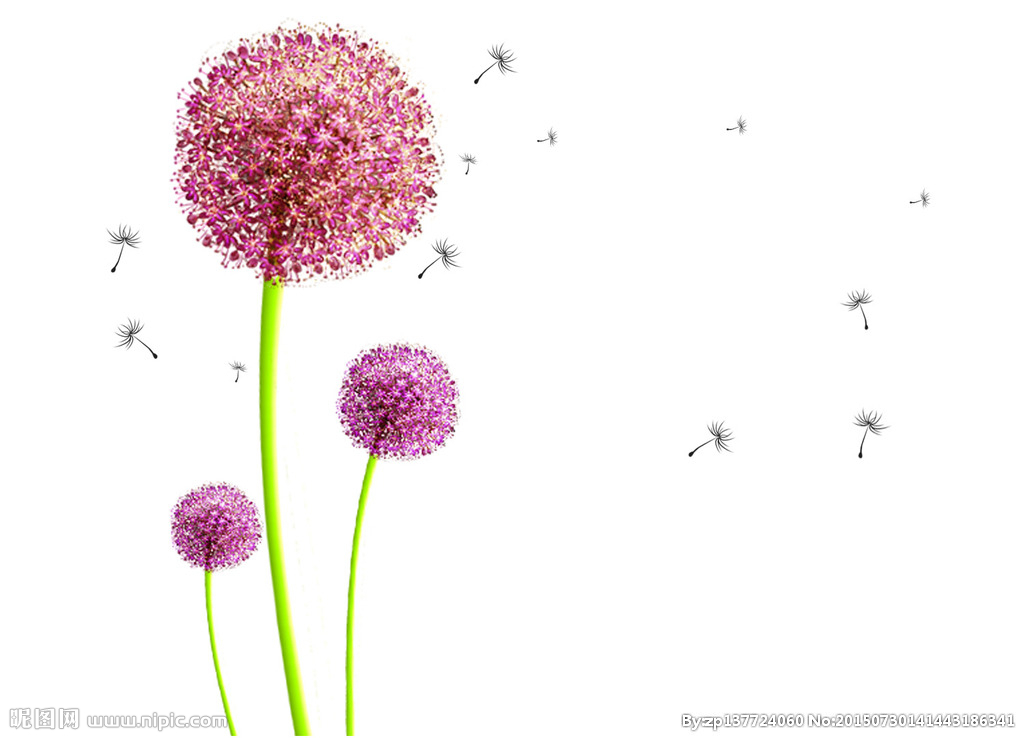 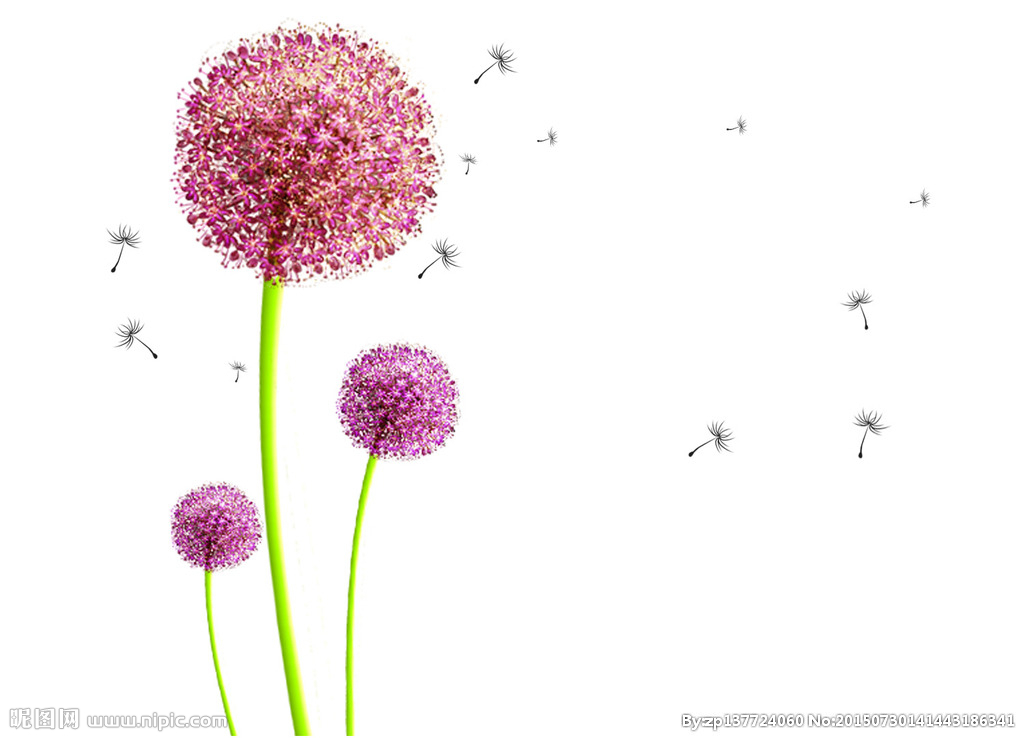 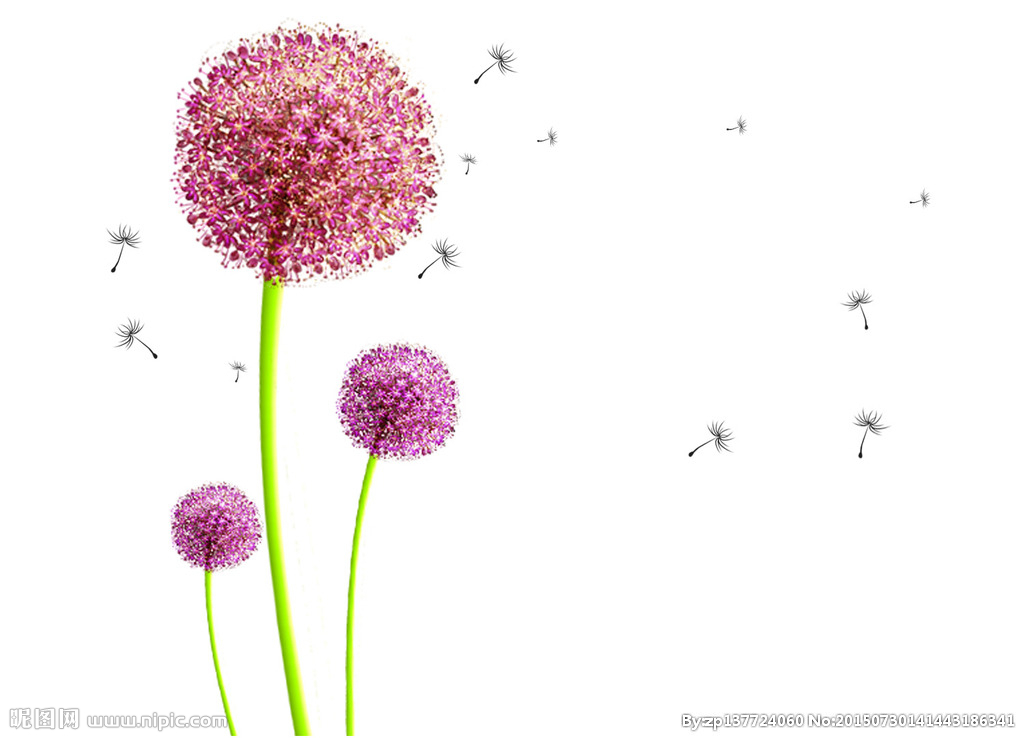 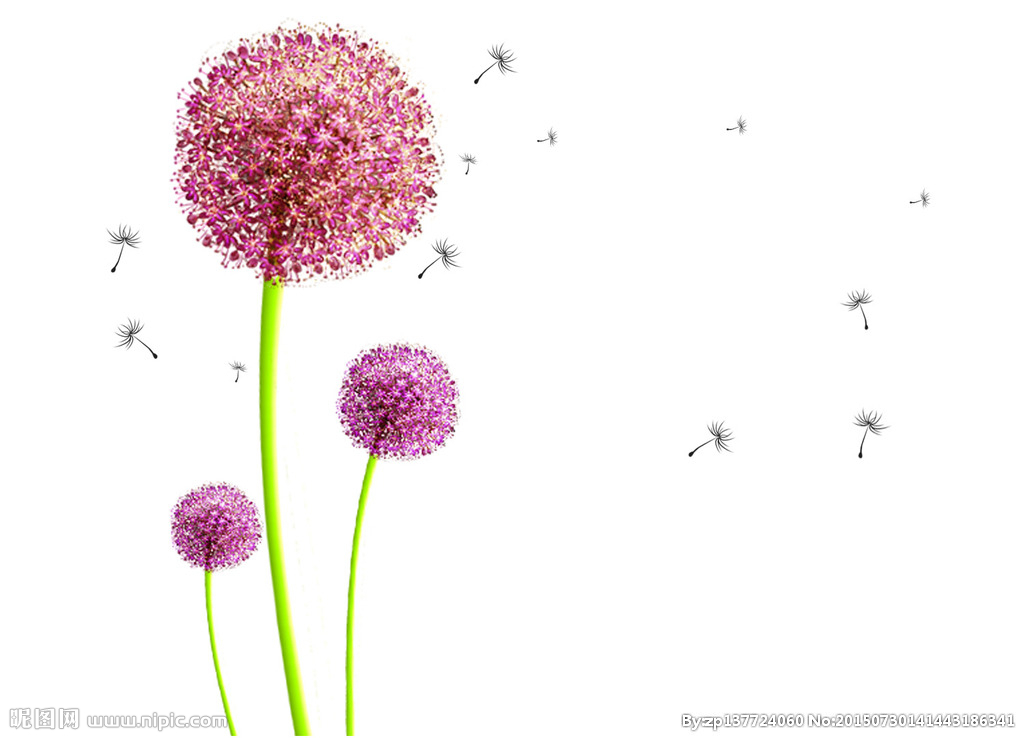 教育即生活
教育是生活的过程，而不是未来生活的准备。”这是一种经过“改造了”的“新生活”，“教育即生活”有两个反面的含义：一是要求学校与社会相结合，二是要求学校与儿童的生活相结合。
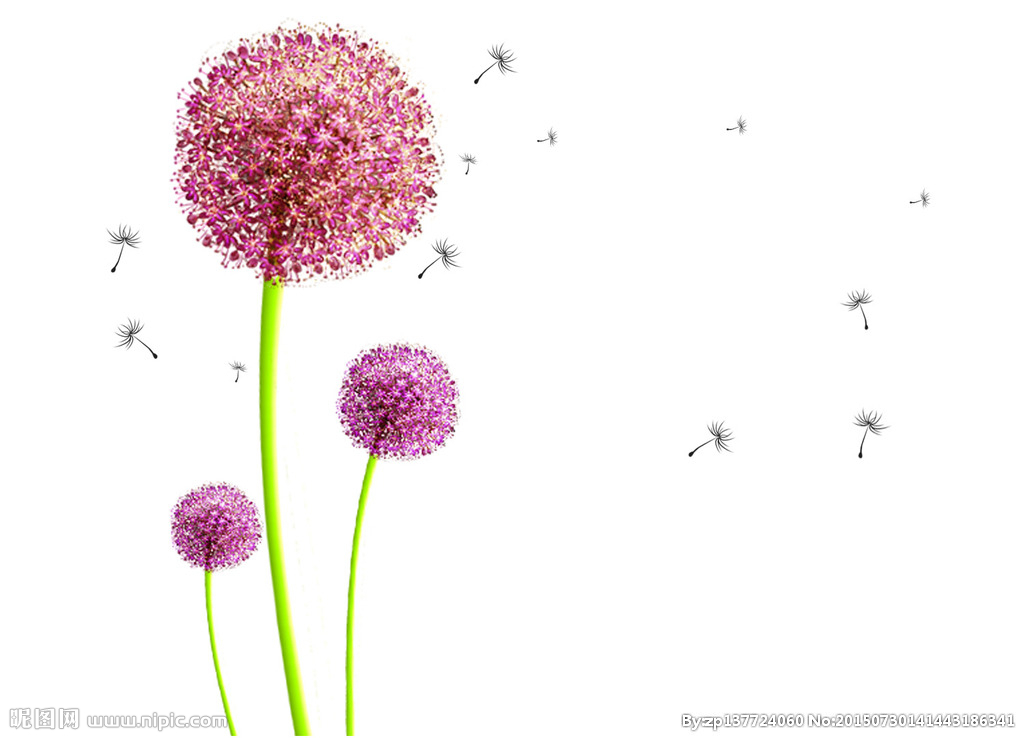 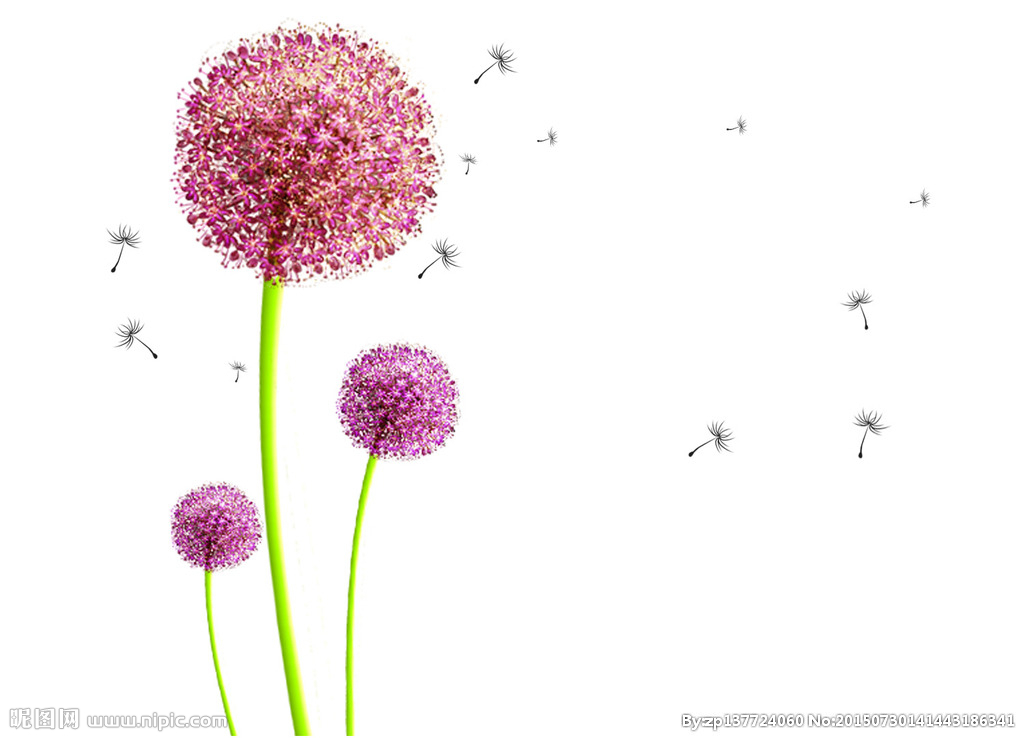 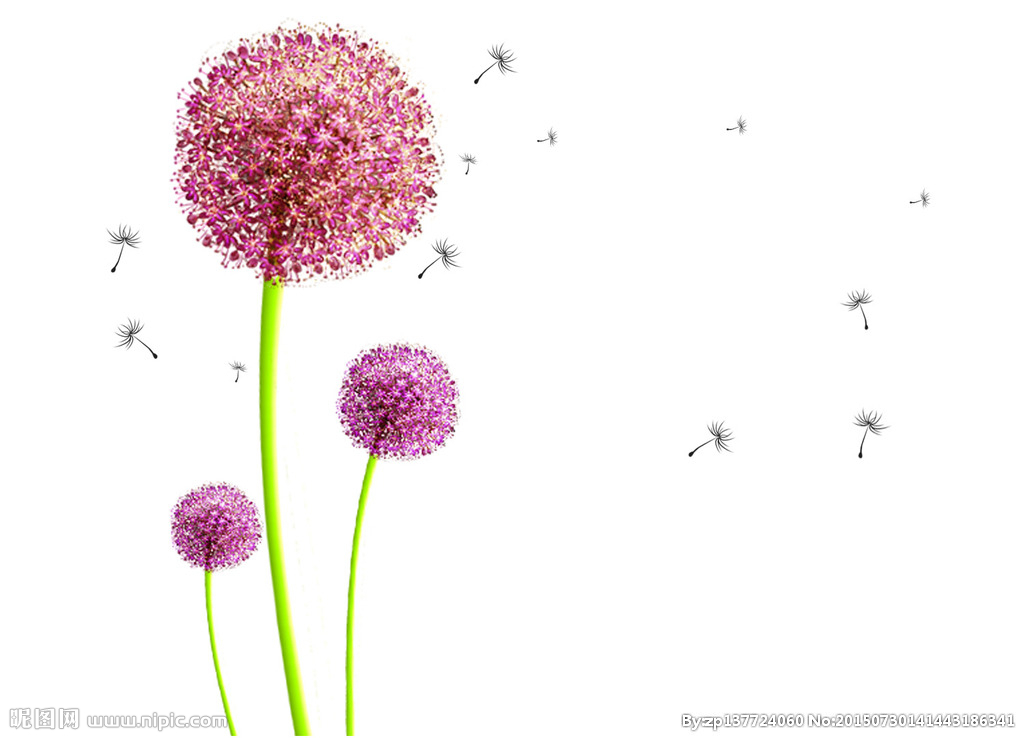 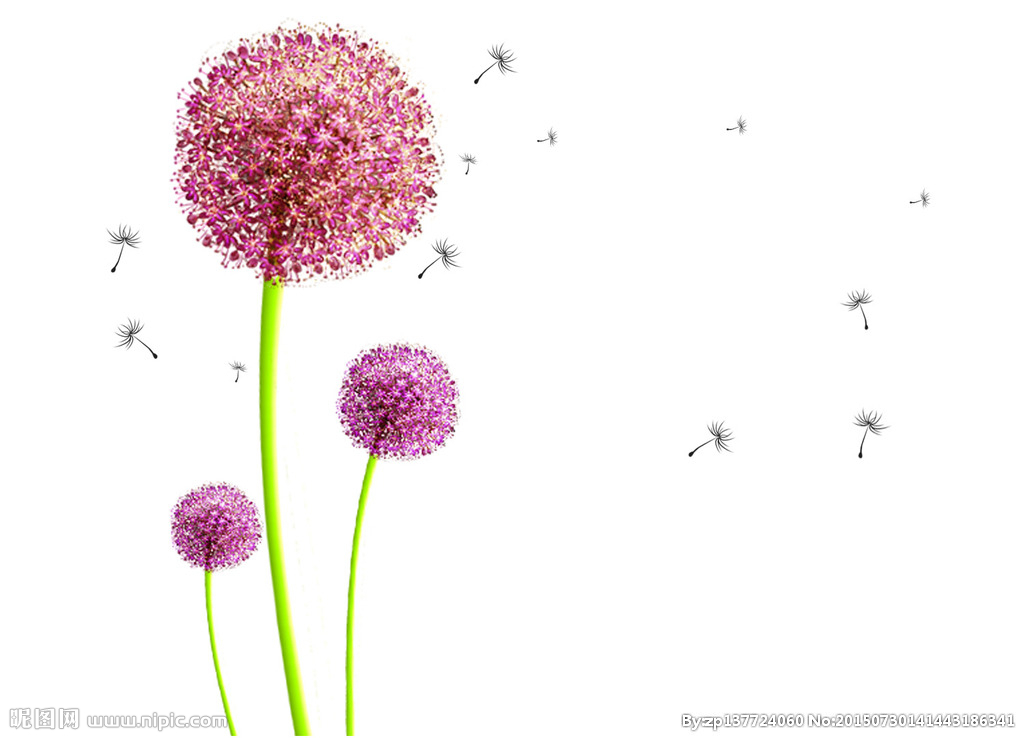 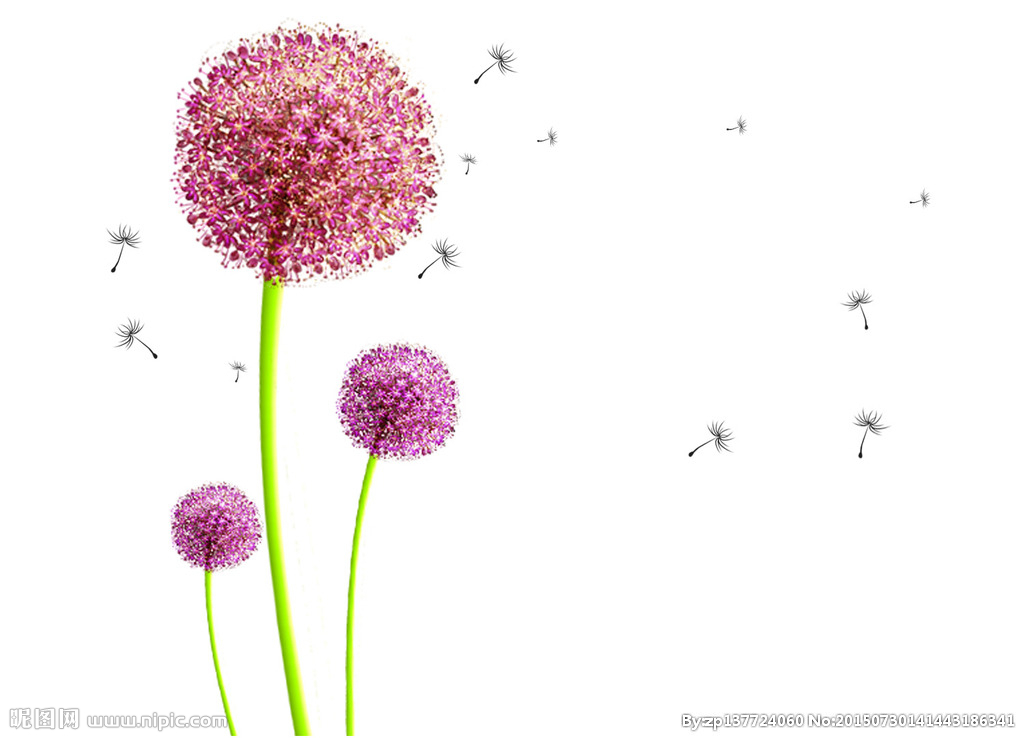 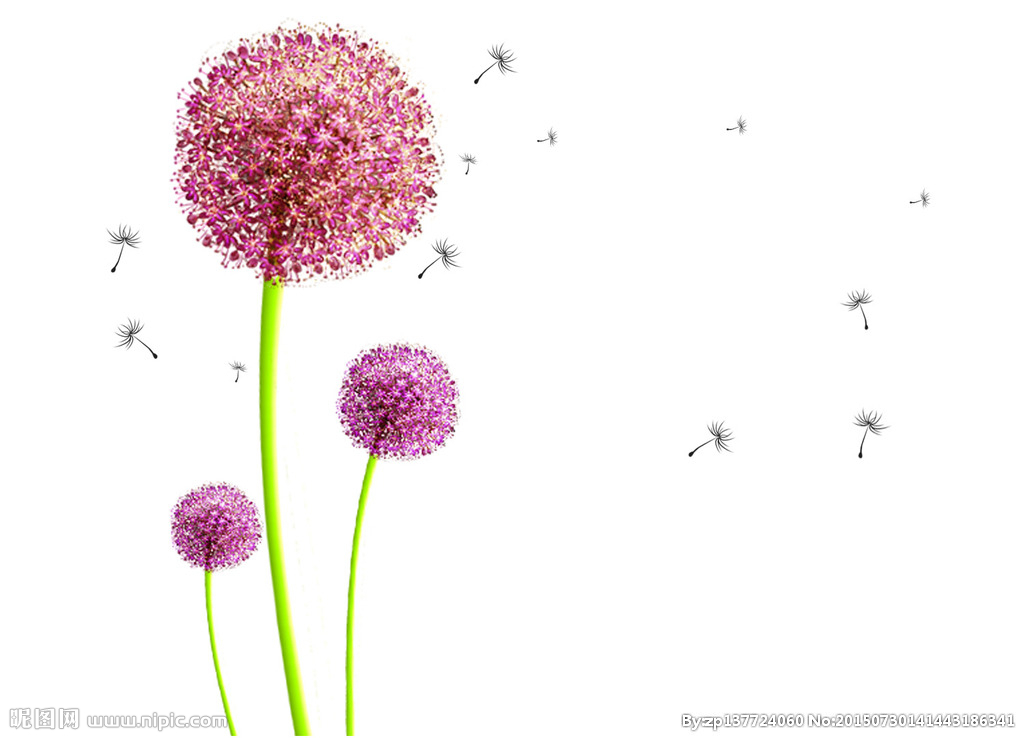 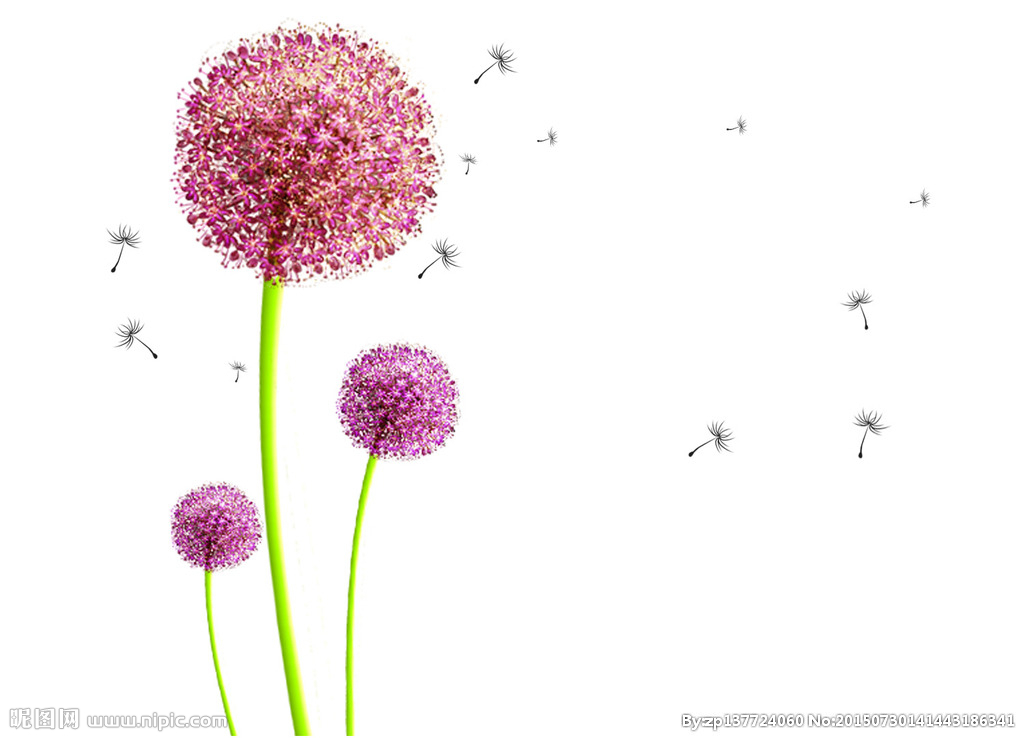 教育即生活经验的改造
杜威认为“一切真正的教育从经验中产生”，但这并不意味着一切经验都真正地具有或相同起着教育作用。经验起作用强调经验过程中人的主动性，要求教育过程中应尊重儿童的身心发展条件与水平，提高儿童参与教育过程的主动性。
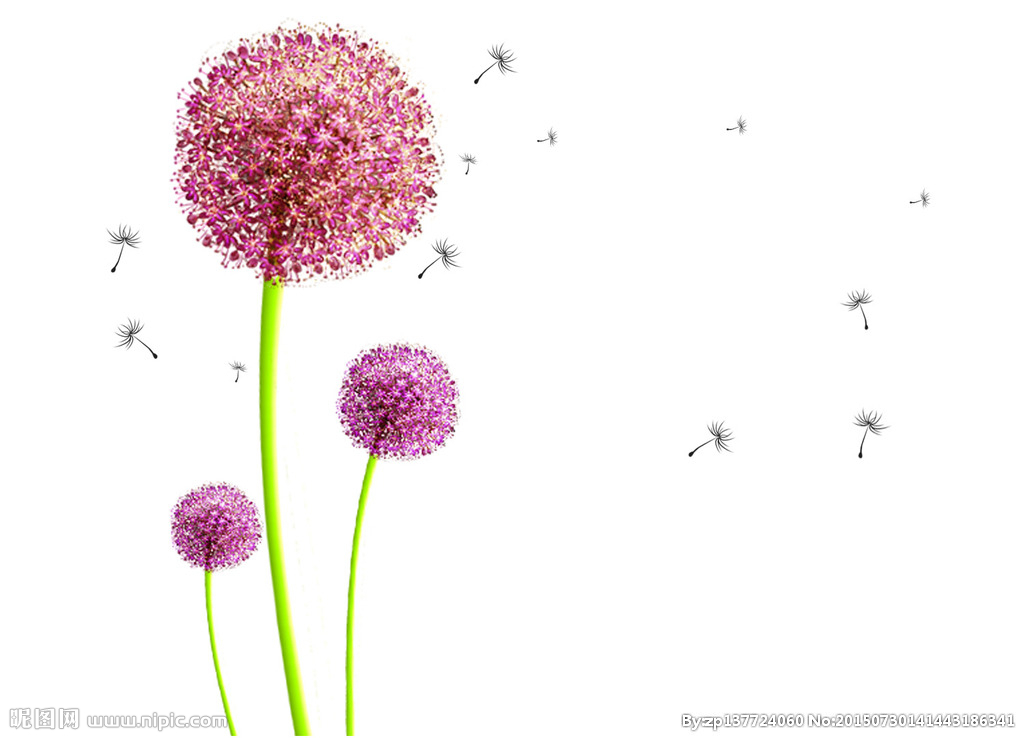 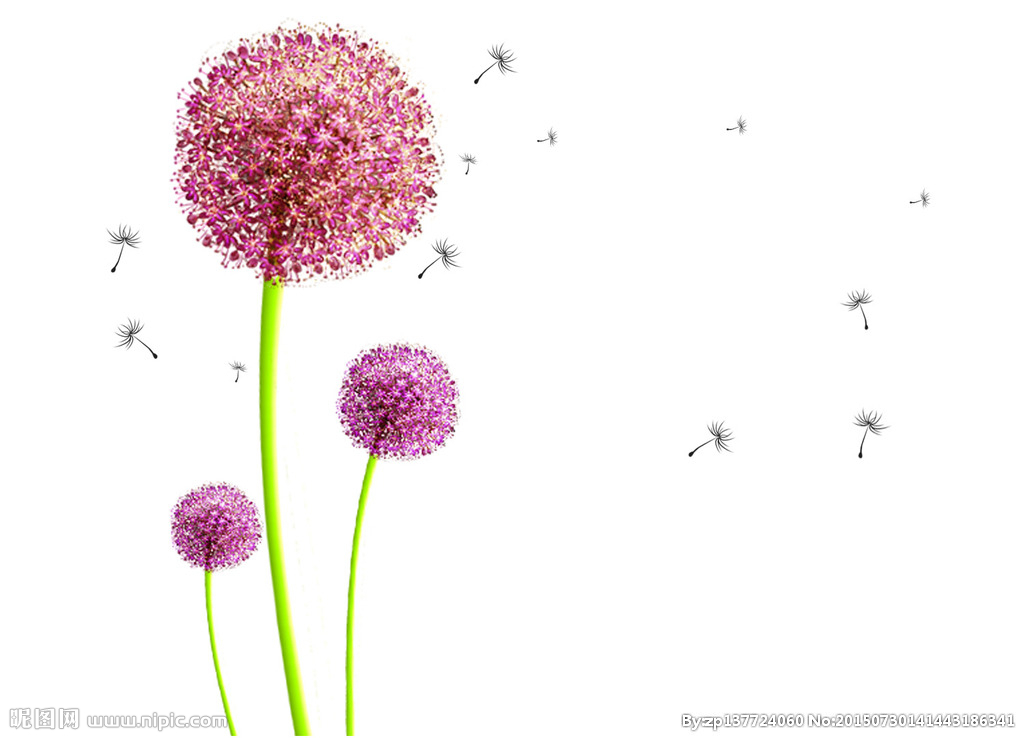 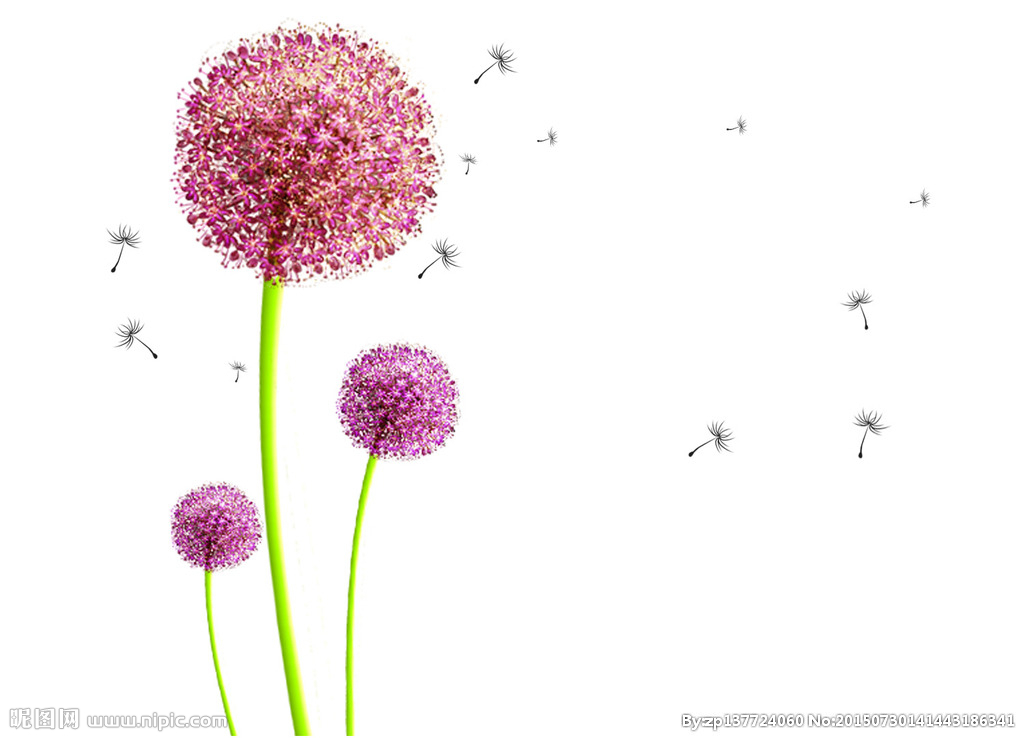 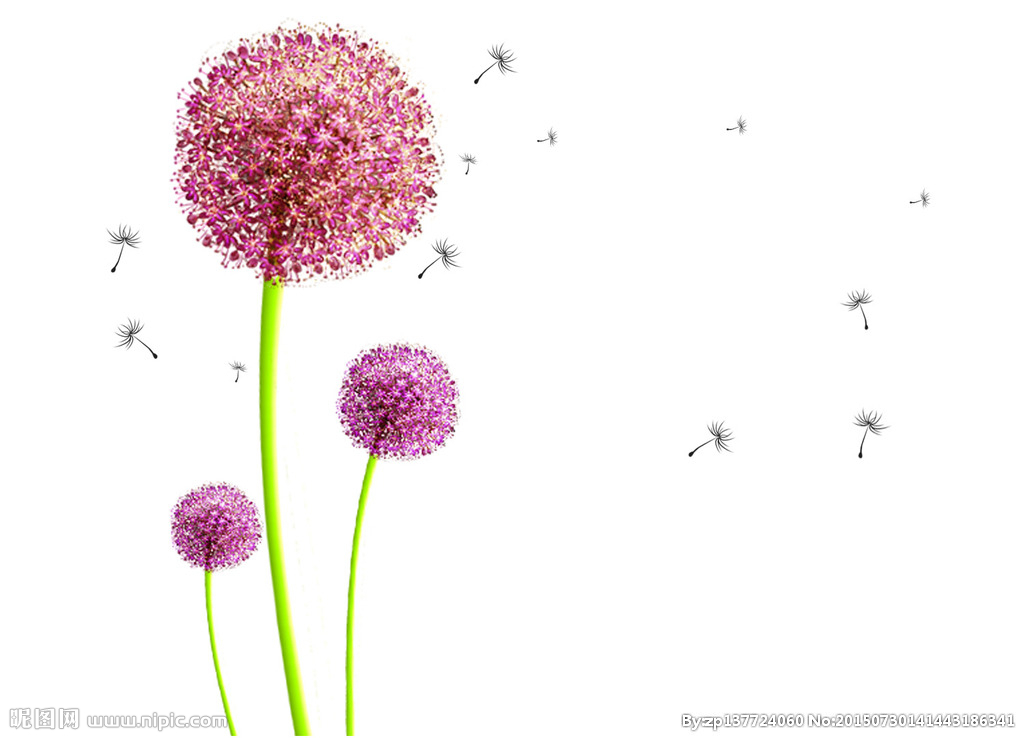 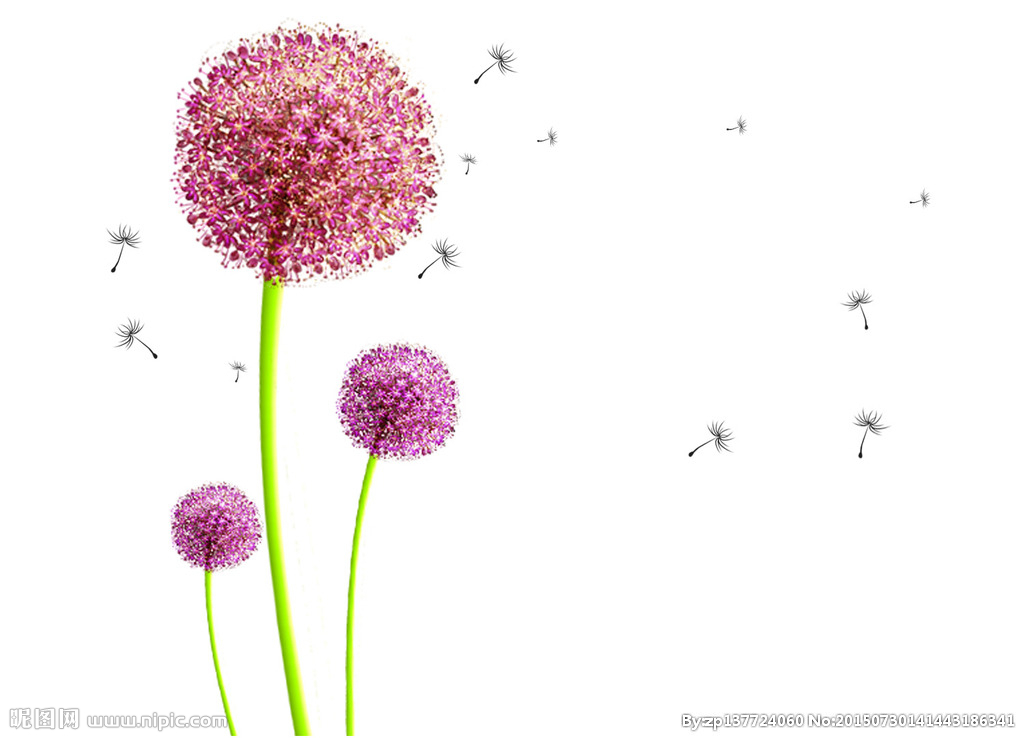 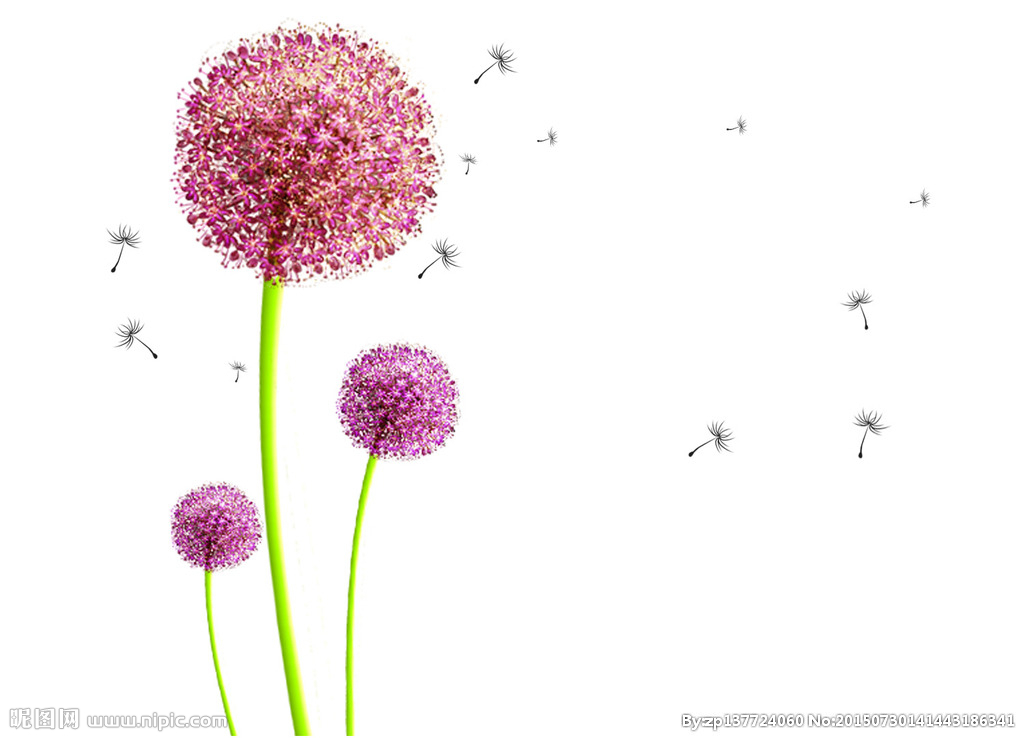 教育无目的
杜威认为教育只是一种过程,除这一过程外,教育是没有目的的,或者说只有“教育过程内的”目的,而无“教育过程以外”的目的。所谓“教育过程内的”目的,即指由儿童的本能、冲动、兴趣所决定的具体教育过程就是教育的目的,而把由社会、政治需要所决定的教育总目的看作是“教育过程以外”的目的,并指斥这是一种外在的、虚构的目的。
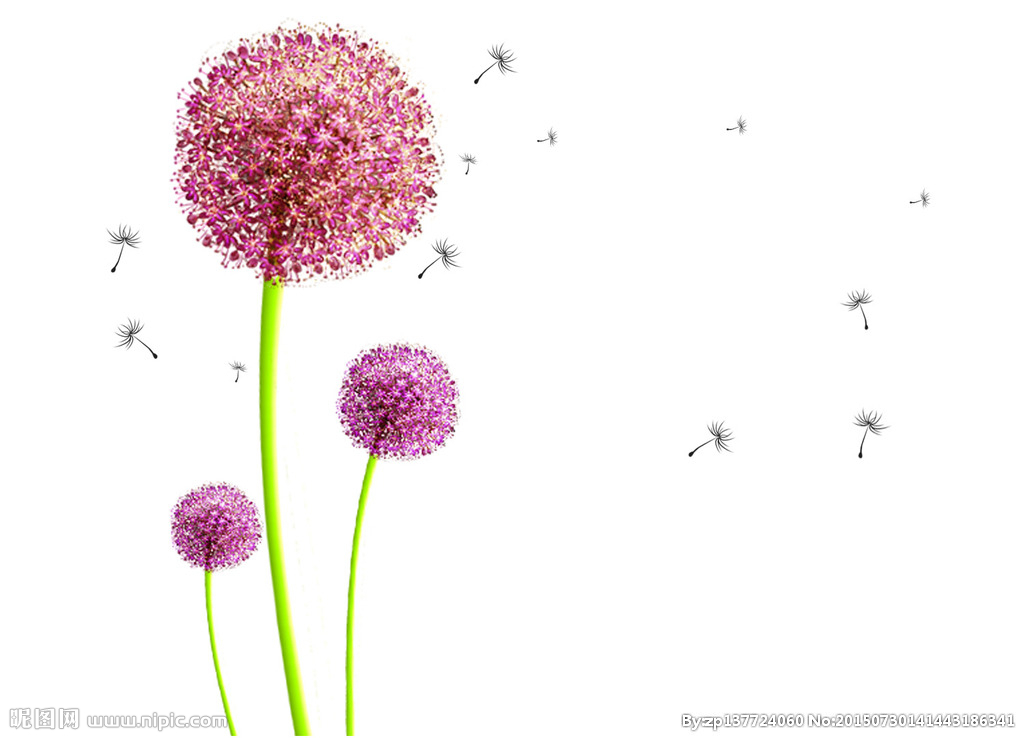 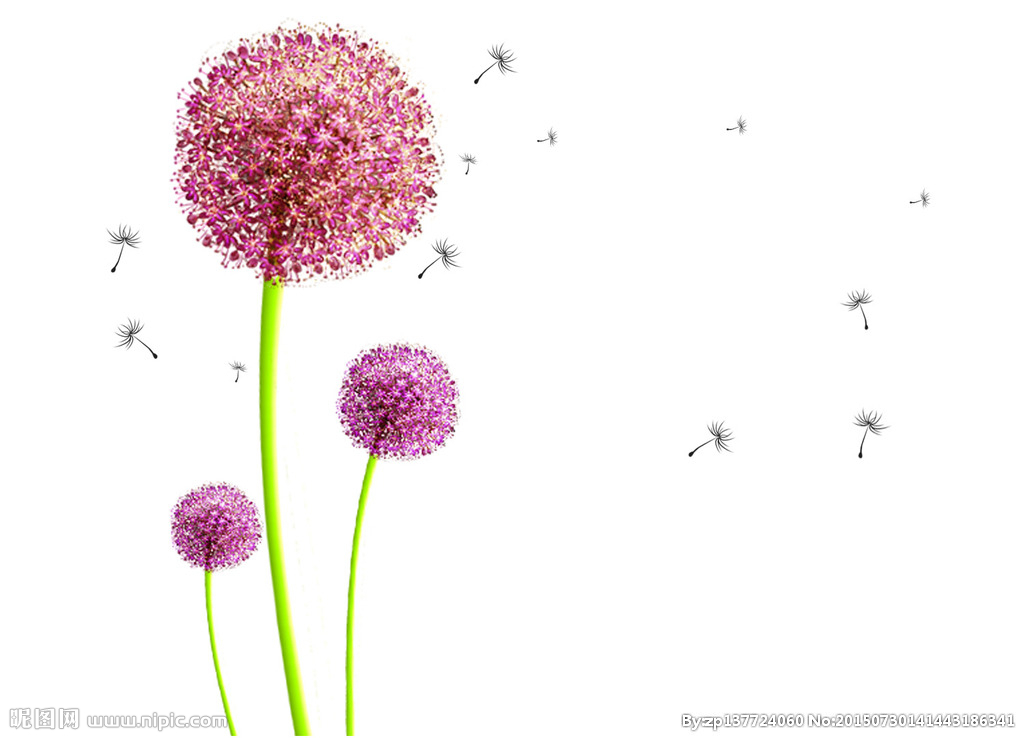 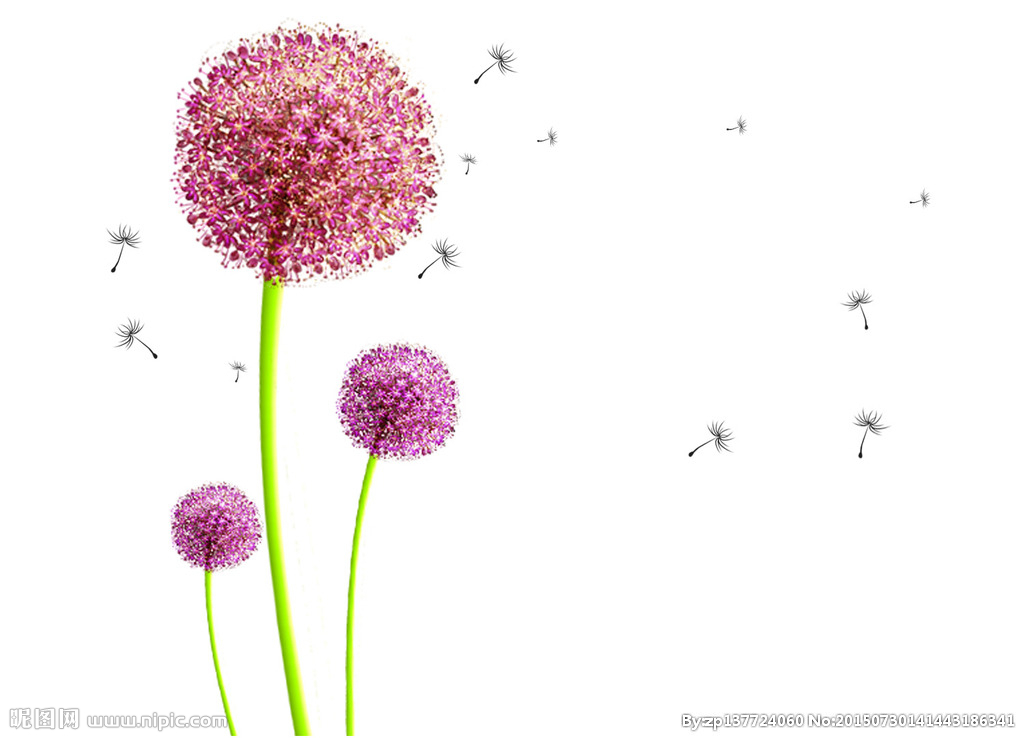 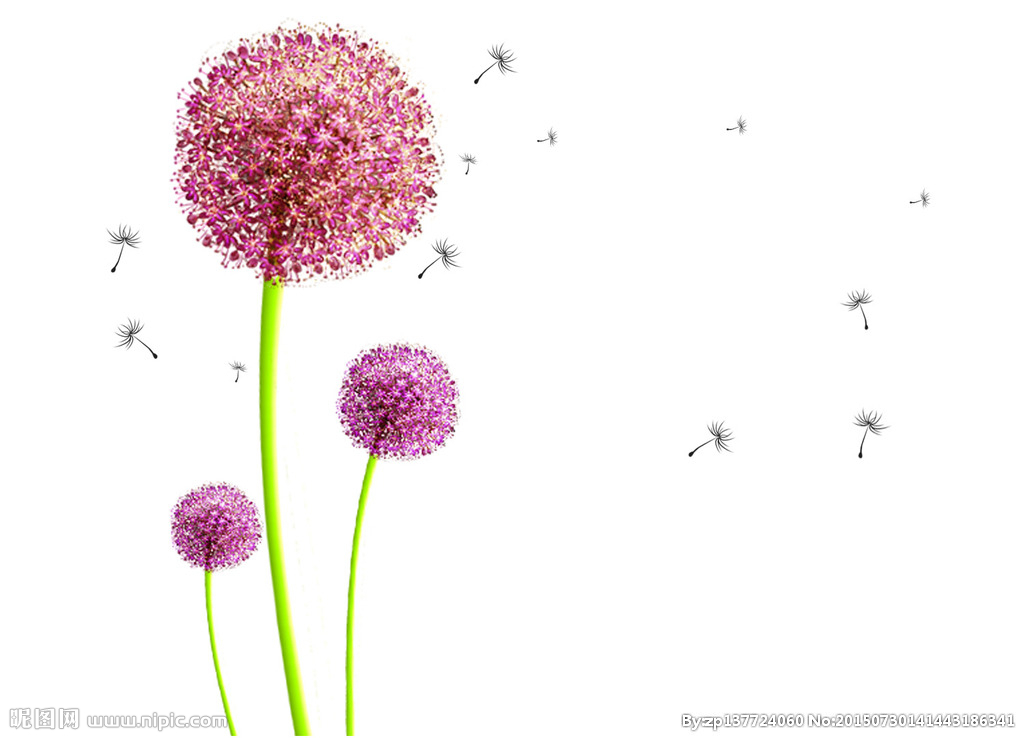 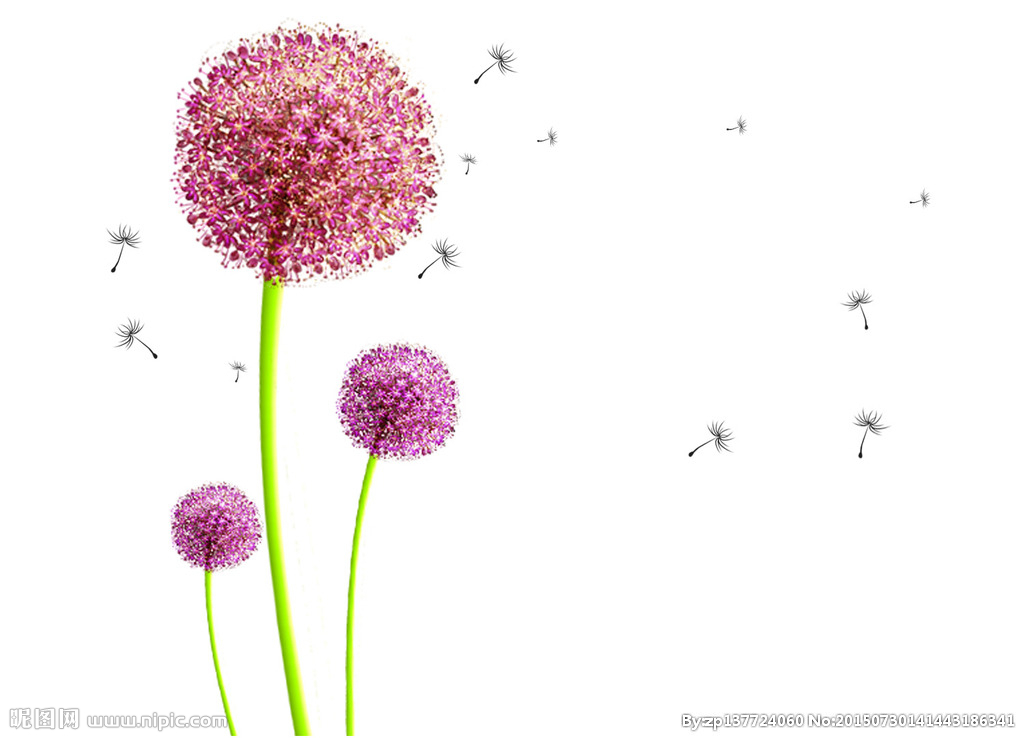 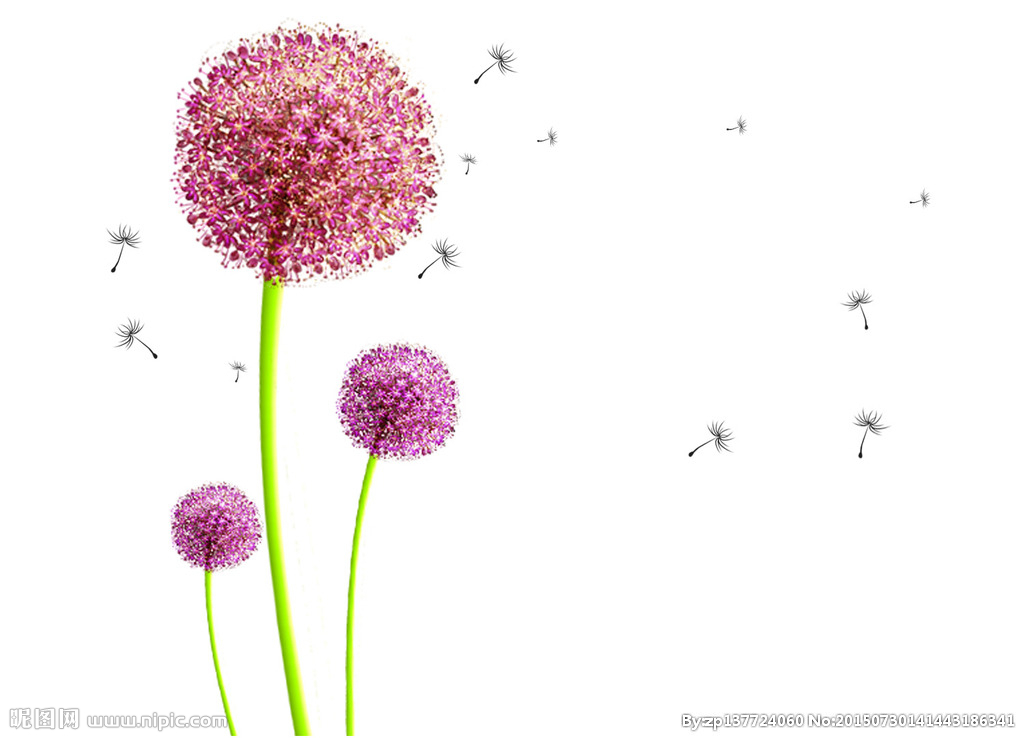 教育即生活
“从做中学”从根本上说是以杜威的经验论哲学观和本能论心理学思想为基础的,是对传统教育的教学进行全面否定的一个中心论据。杜威全面地批评了传统式的教学。指出教学的基本原则和最有效的方法是“从做中学”。在教材与课程的问题上,杜威强烈反对传统教育所使用的以既有知识为中心的教材和由这种教材所组成的学科课程。他认为把这种“早已准备好了的教材”强加给儿童,是违反儿童天性的,多种多样的学科课程只会把儿童自己的统一的生活经验给以割裂和肢解,必将阻碍儿童的生长。
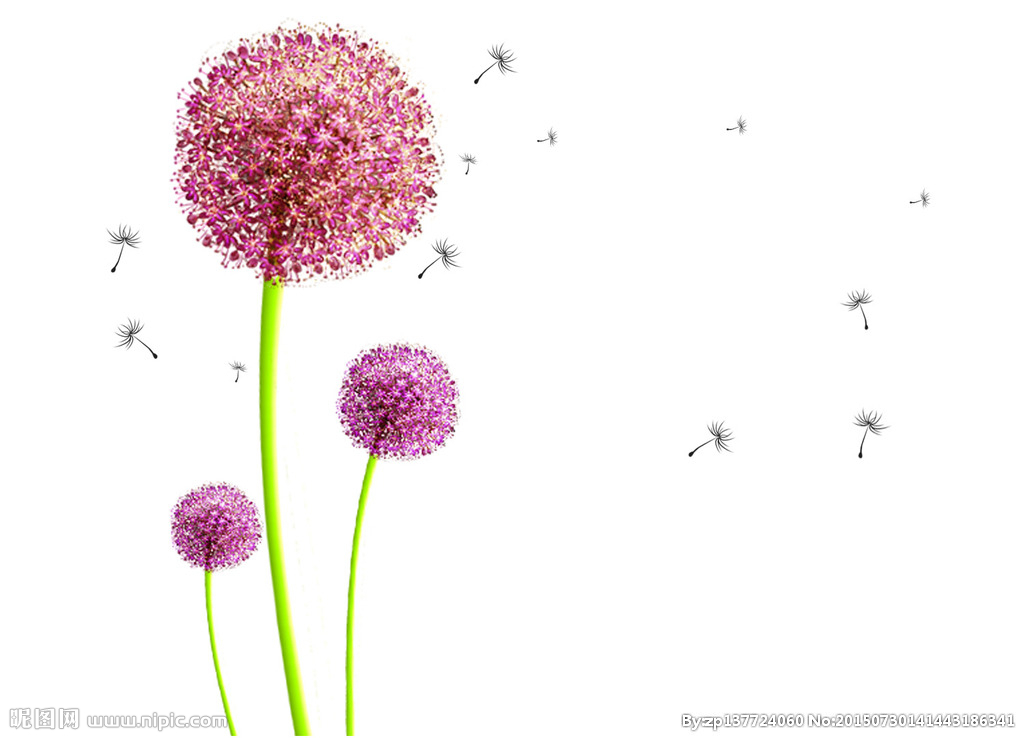 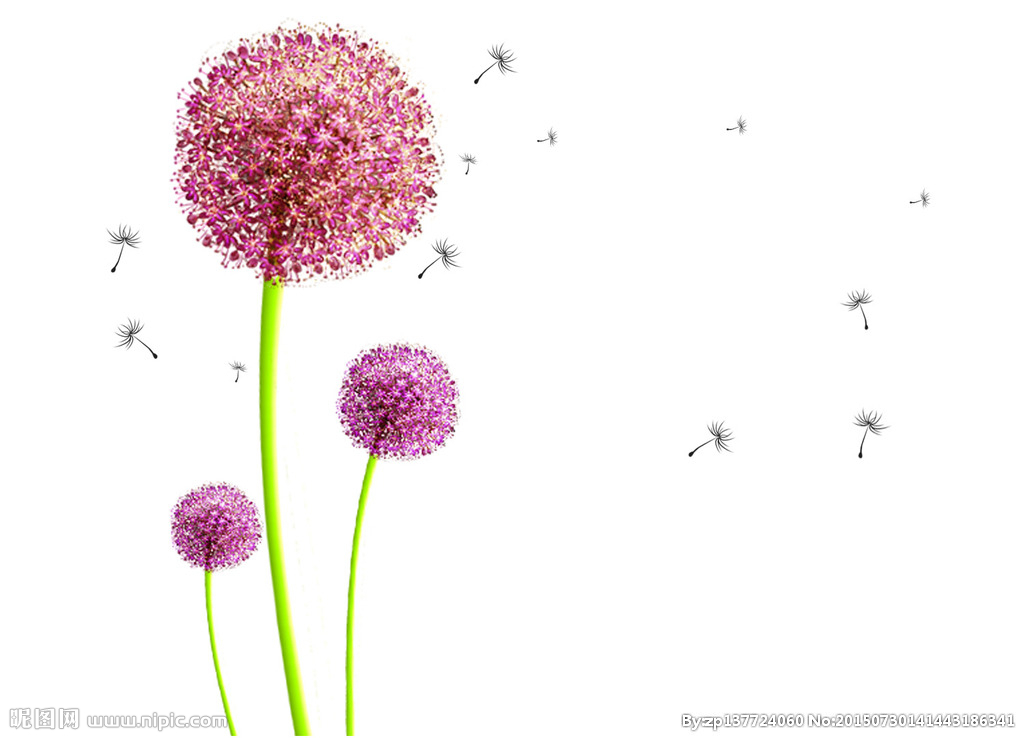 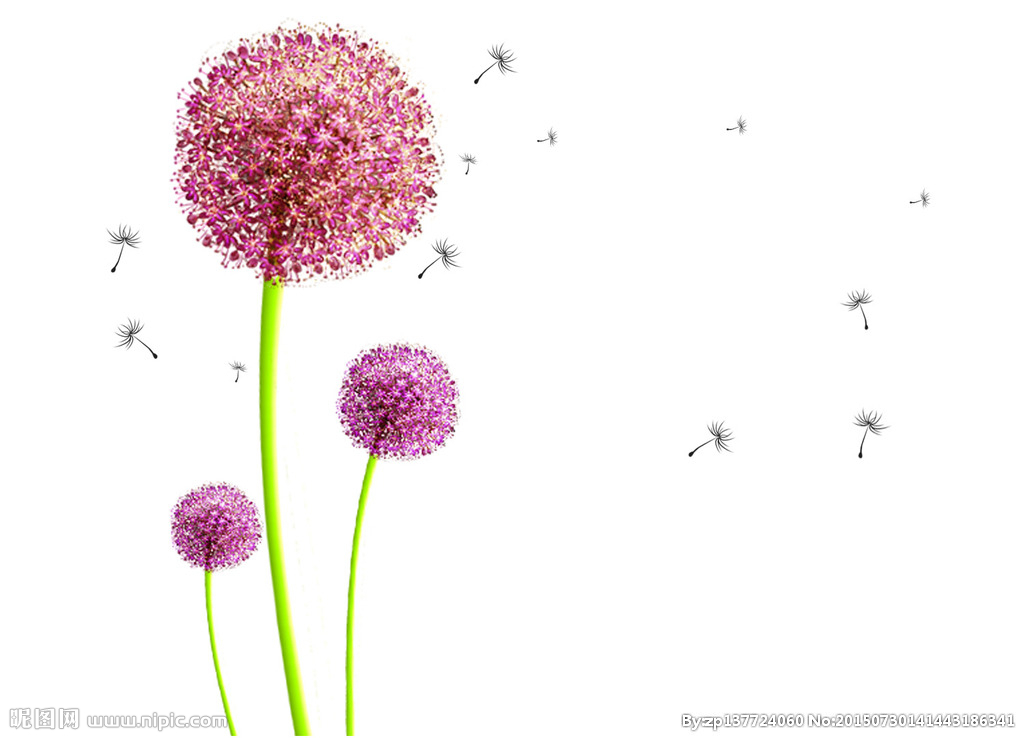 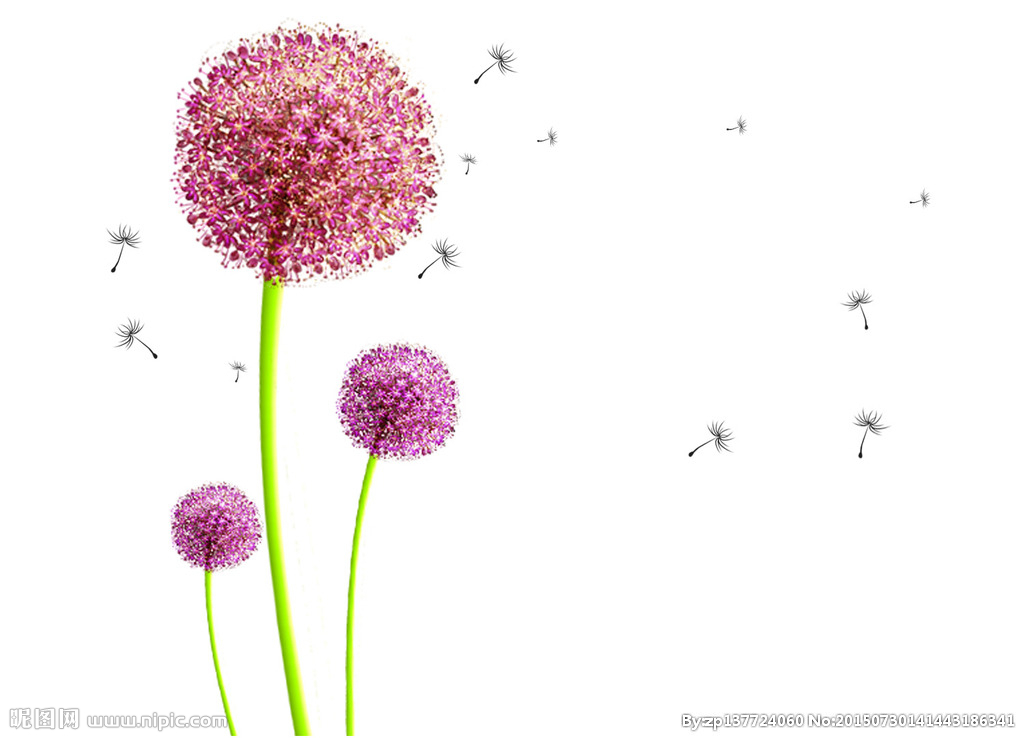 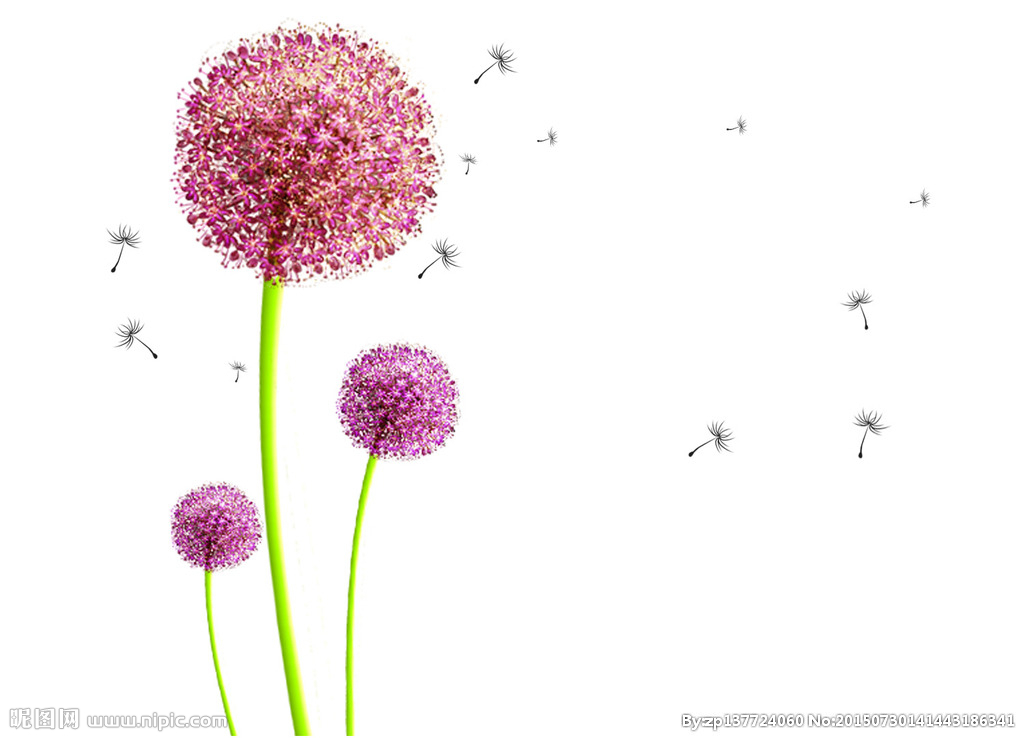 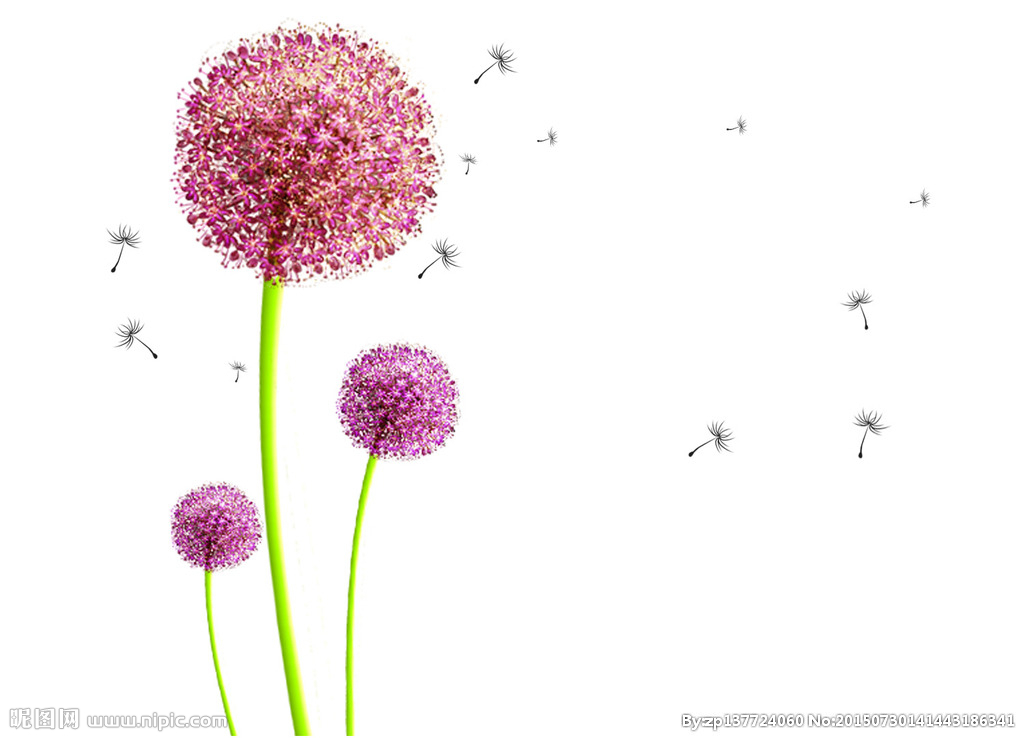 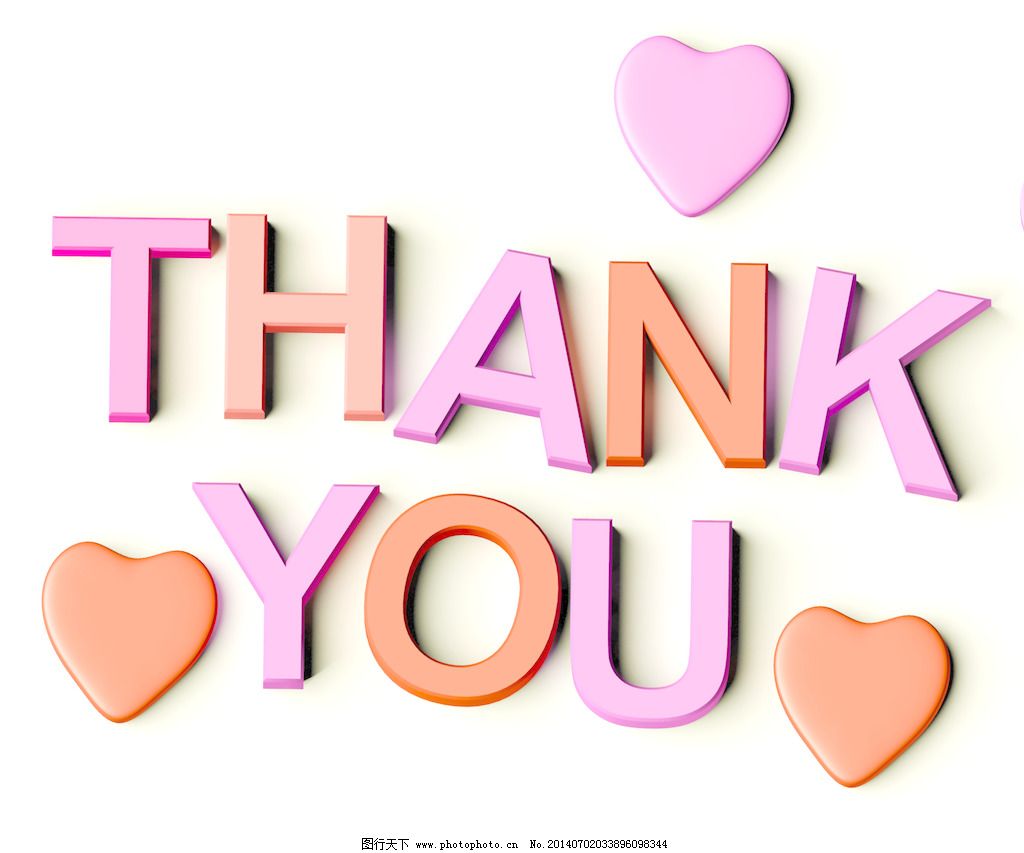